Top Performers Campaign
May 2020
Media Relations: Press Releases
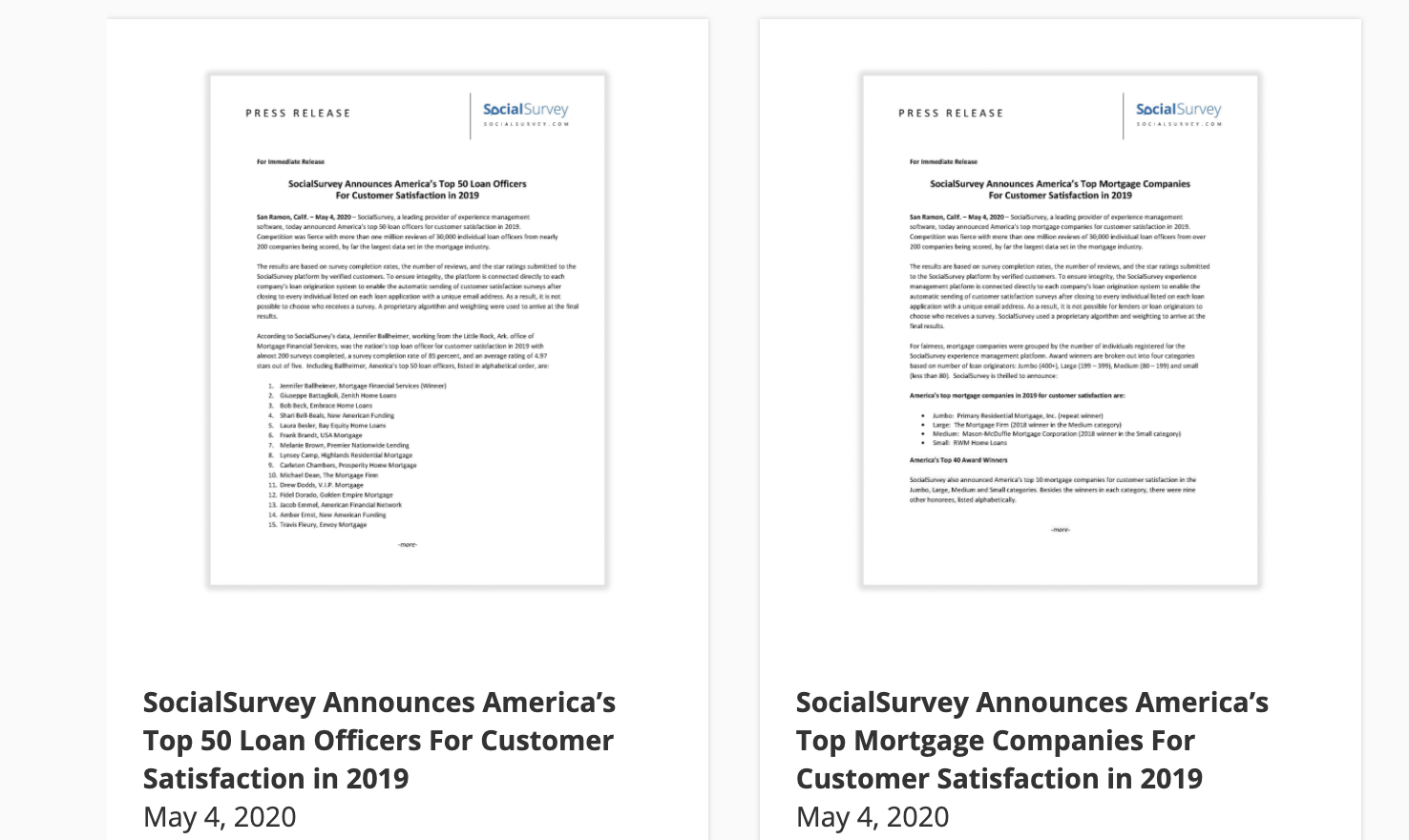 2
Website Launch:
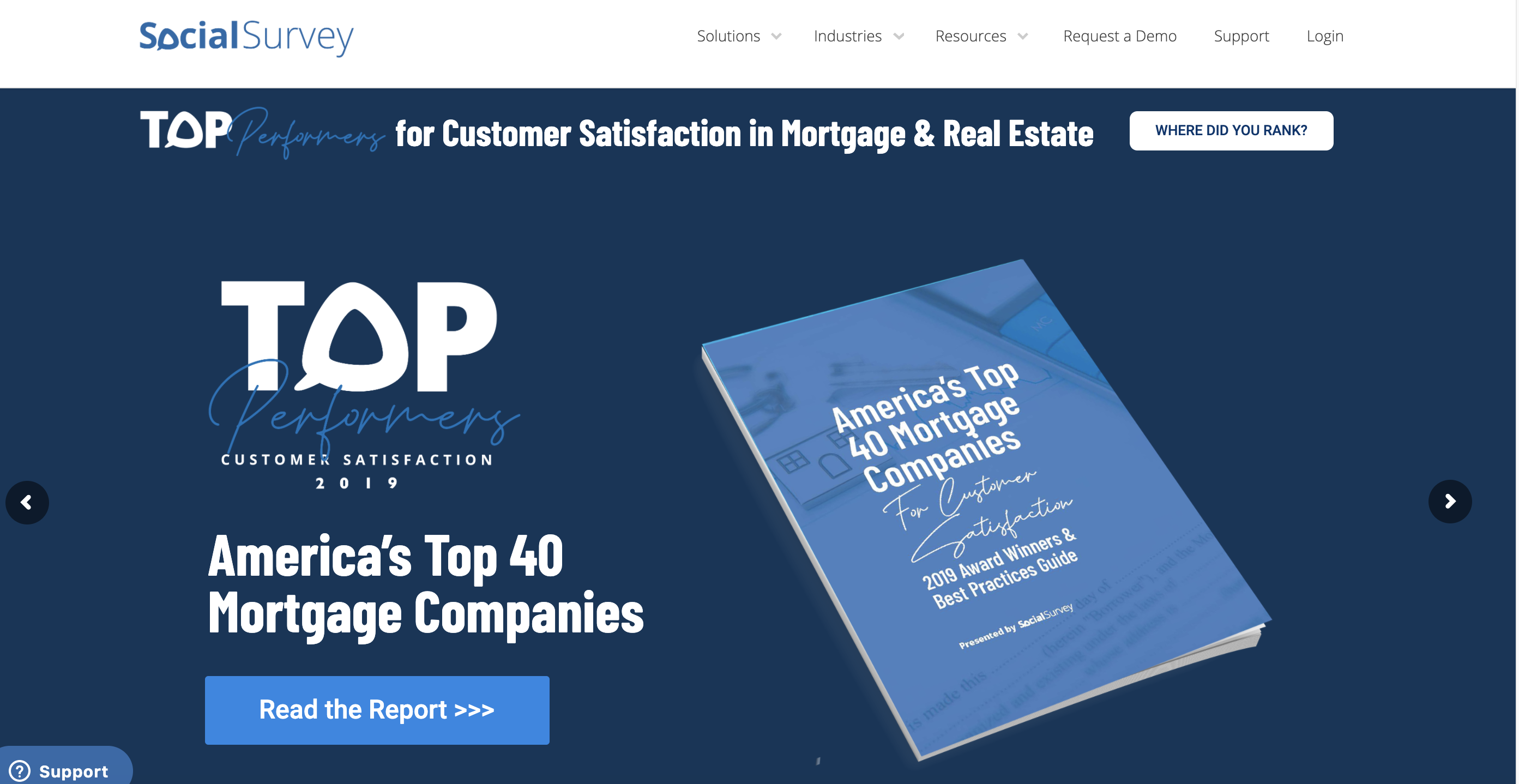 3
Demand Generation:Social Campaigns
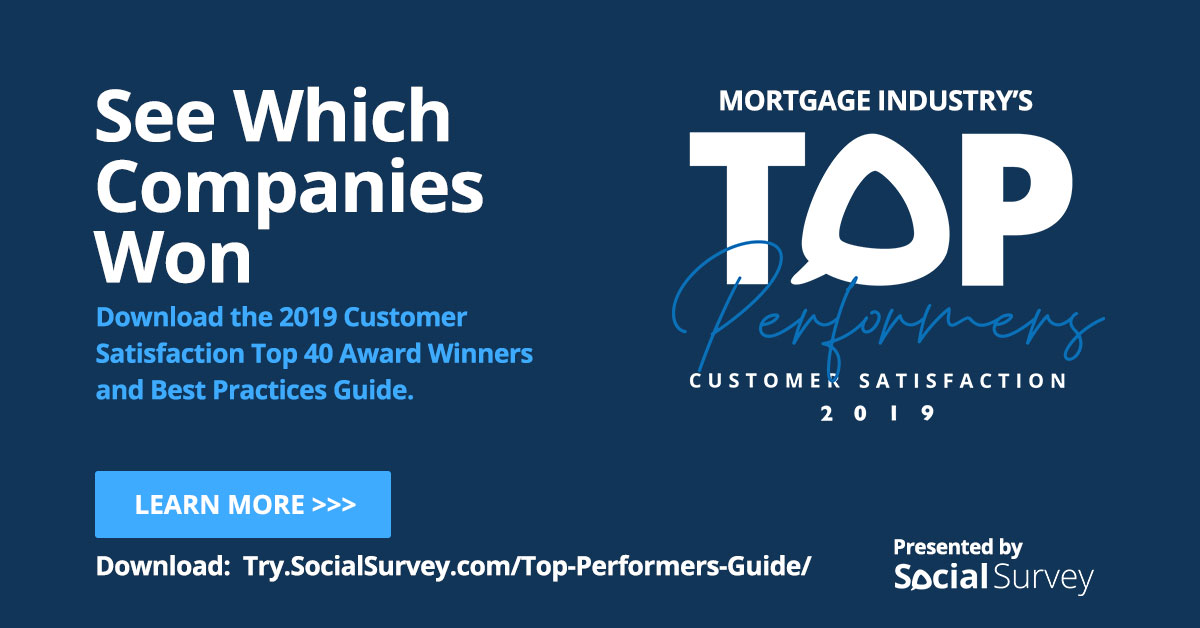 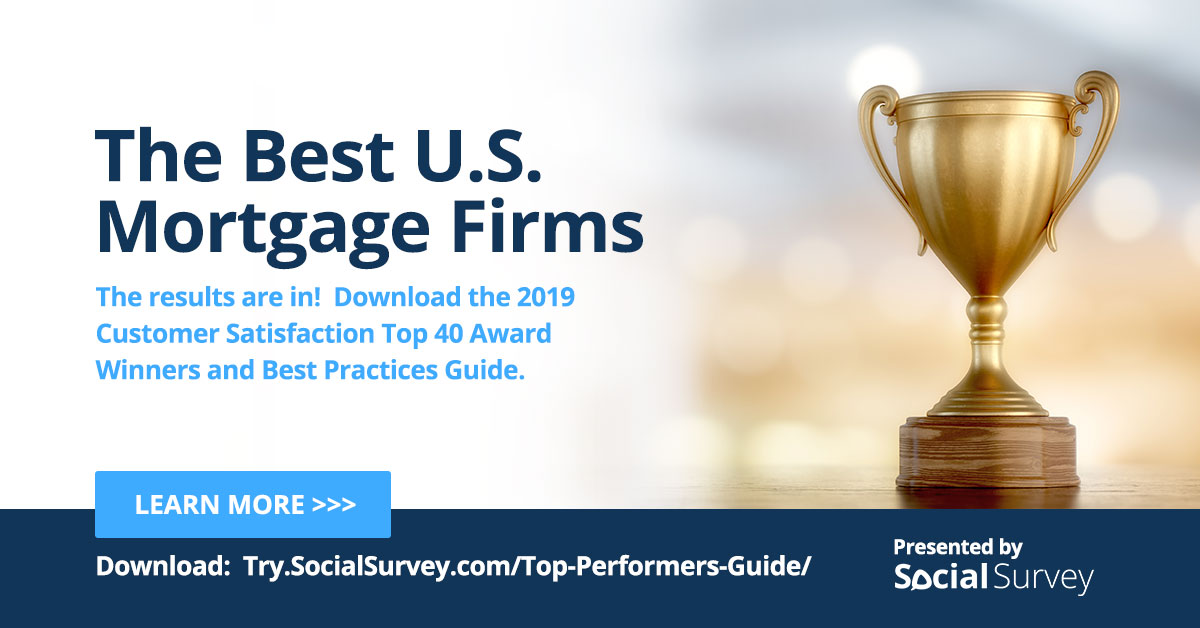 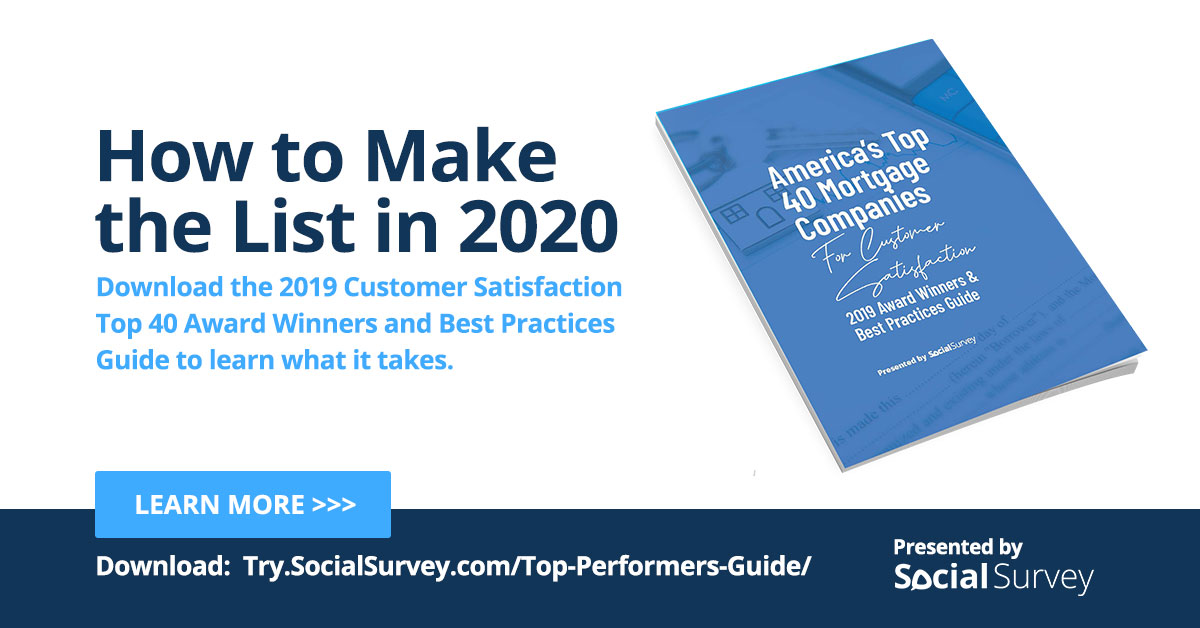 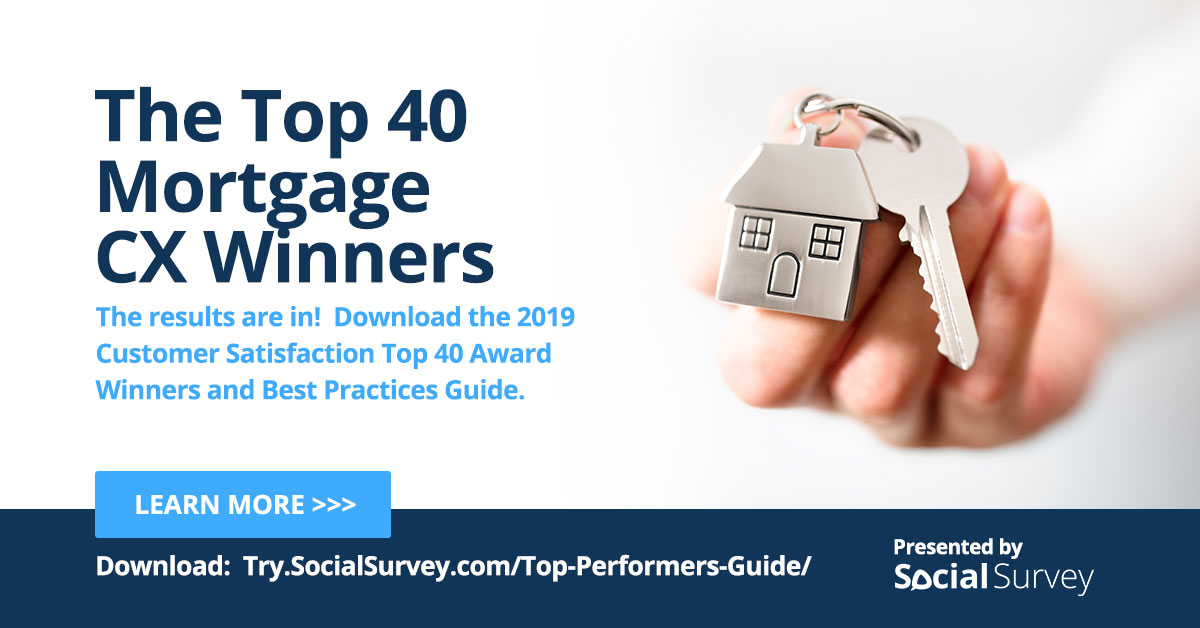 4
Demand Generation:		Social Campaigns
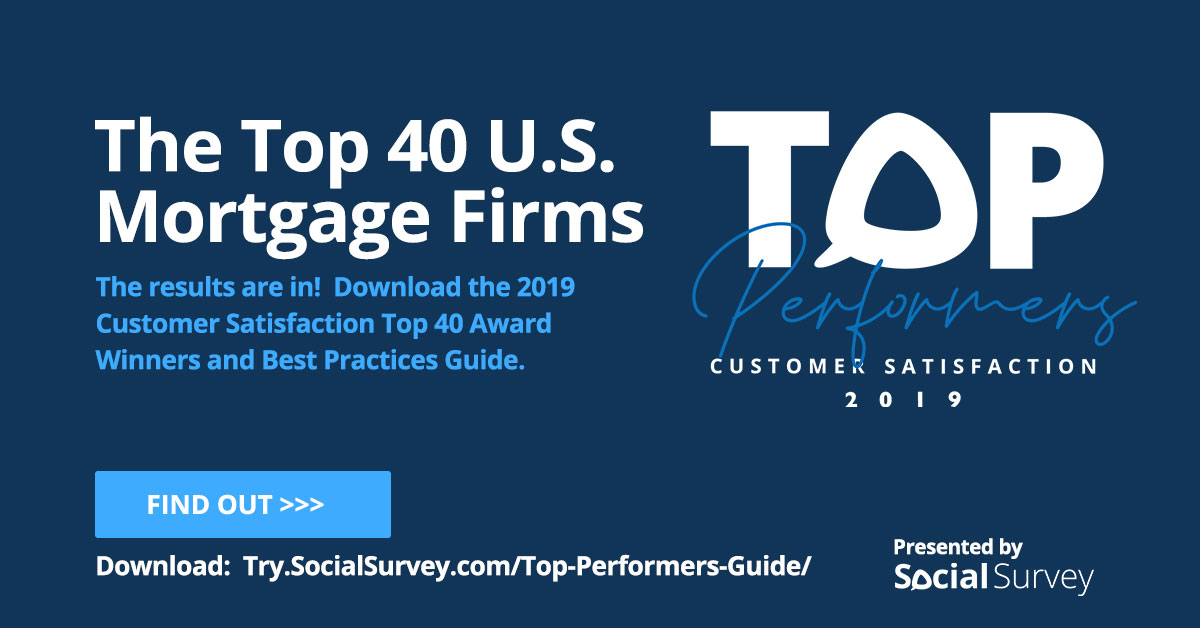 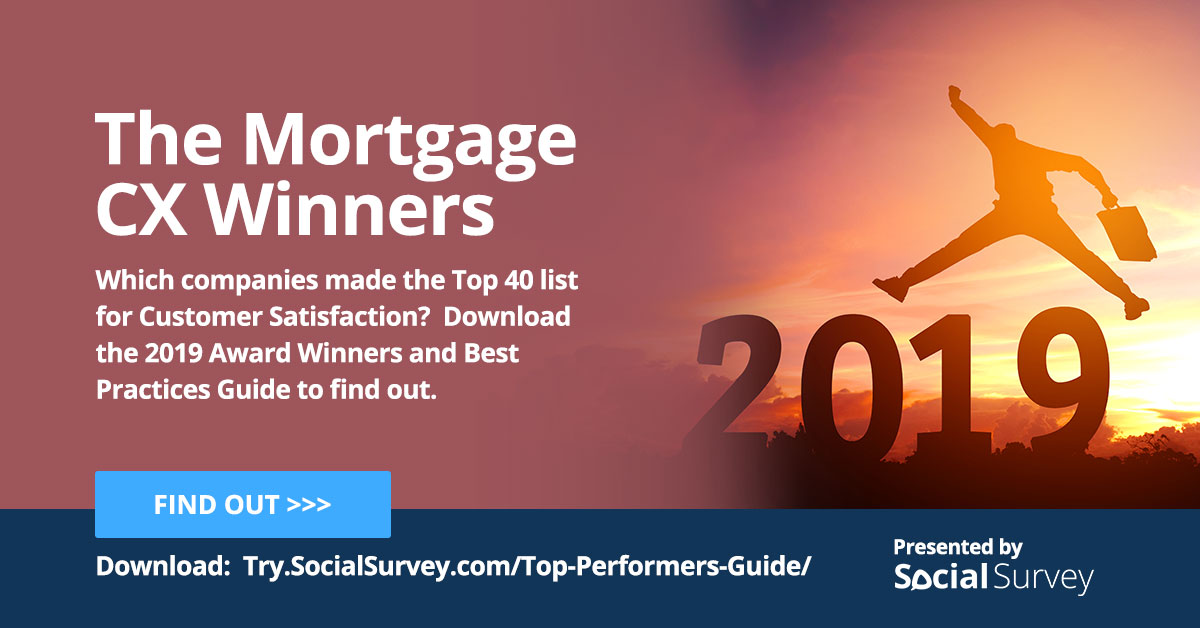 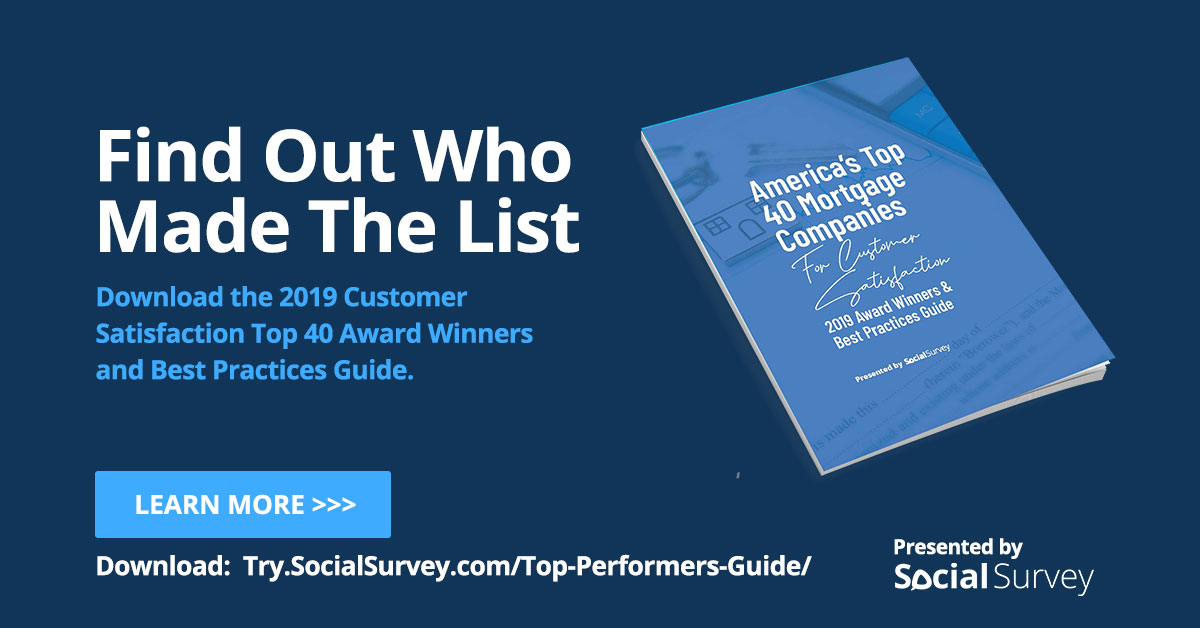 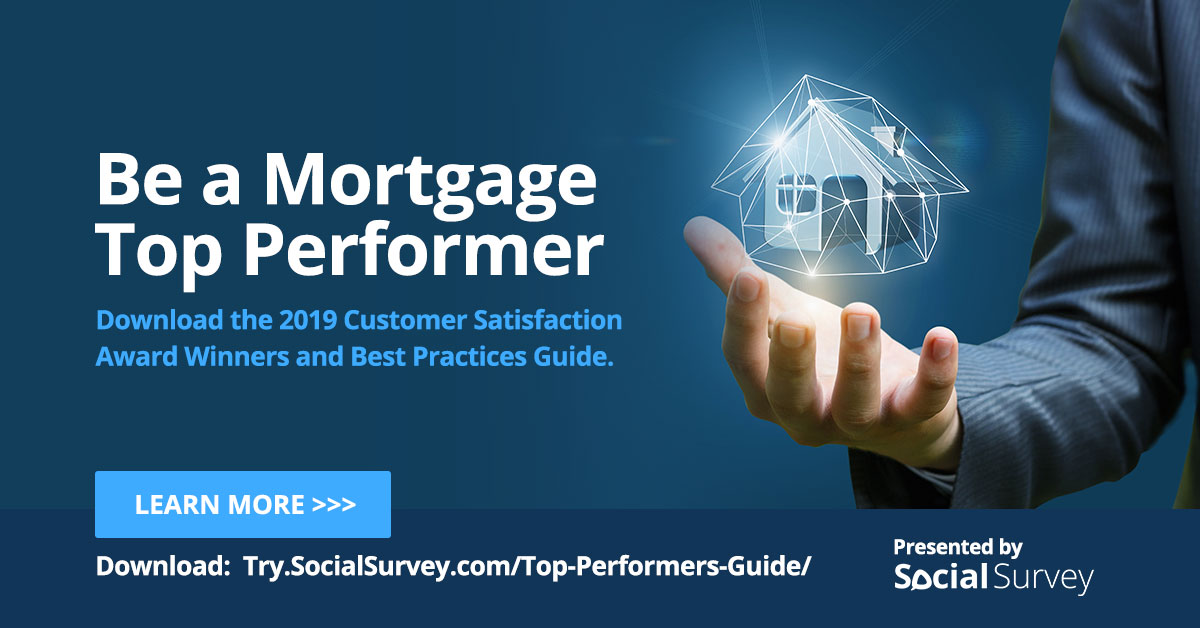 5
Demand Generation:Social Campaigns
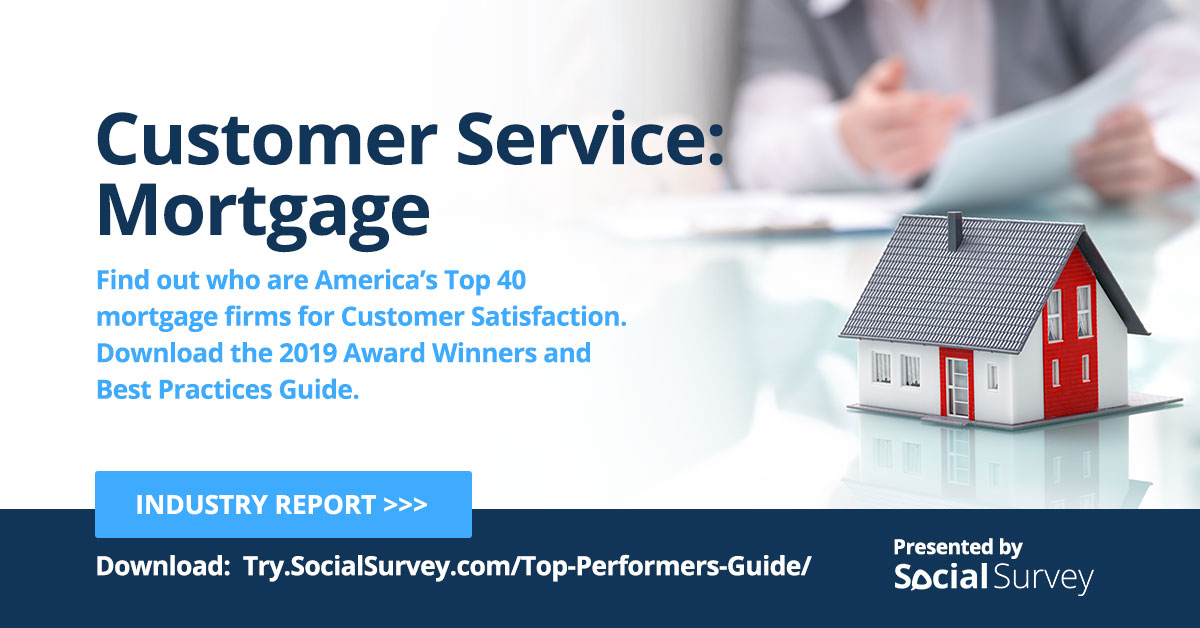 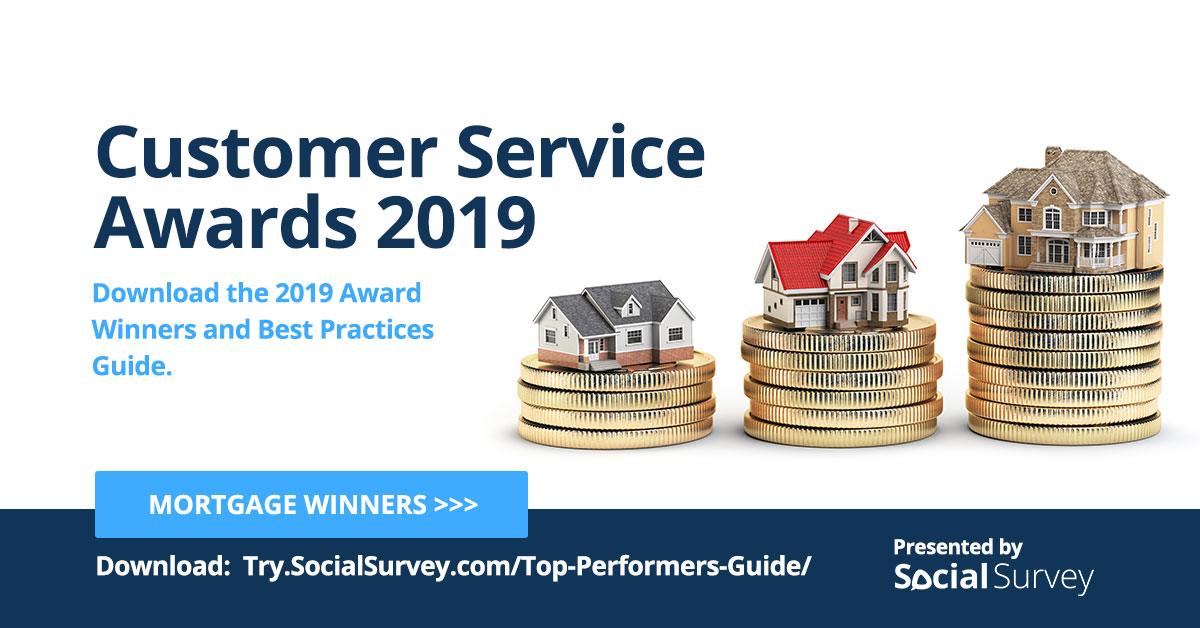 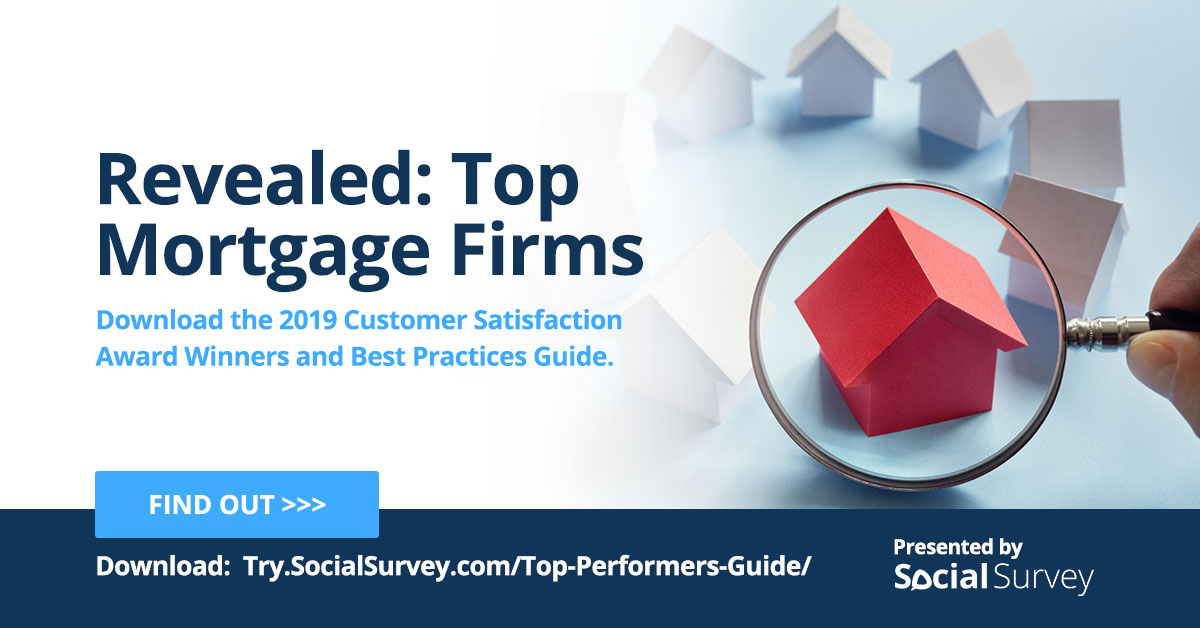 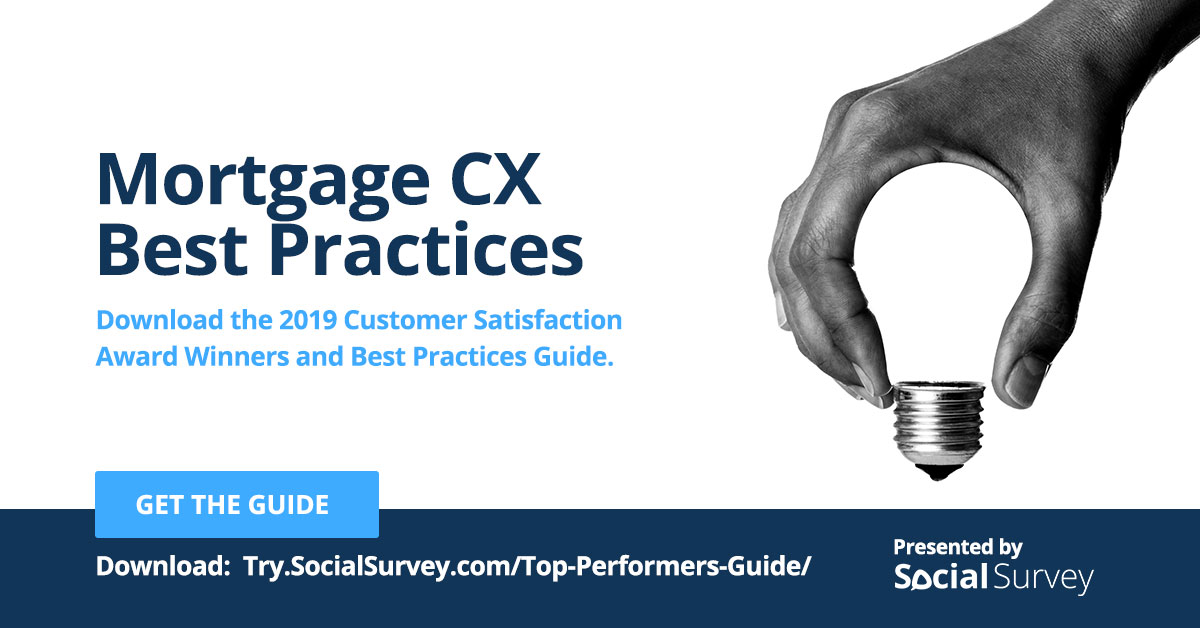 4/16/20
6
Media Placements:
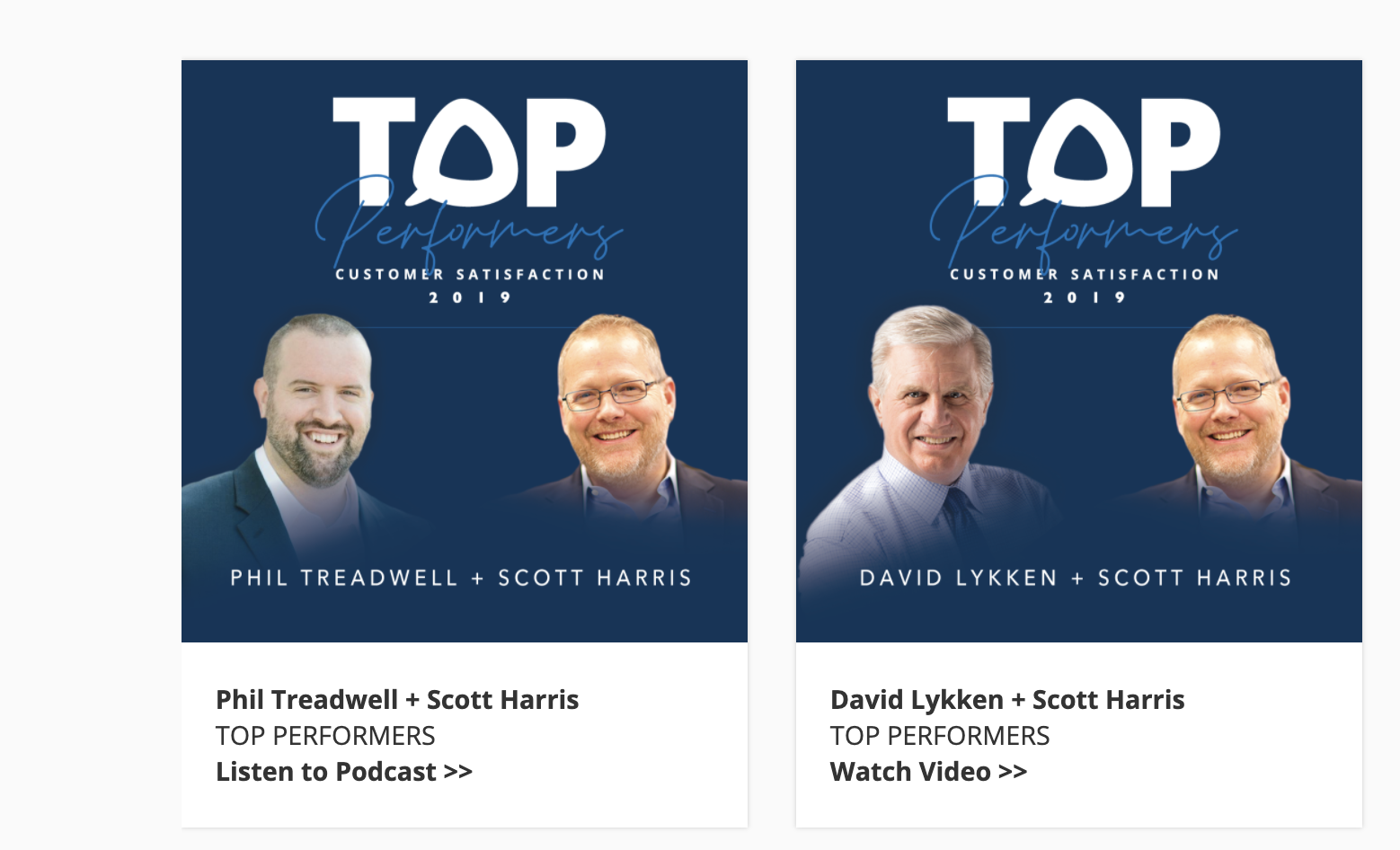 7
Media Placements:
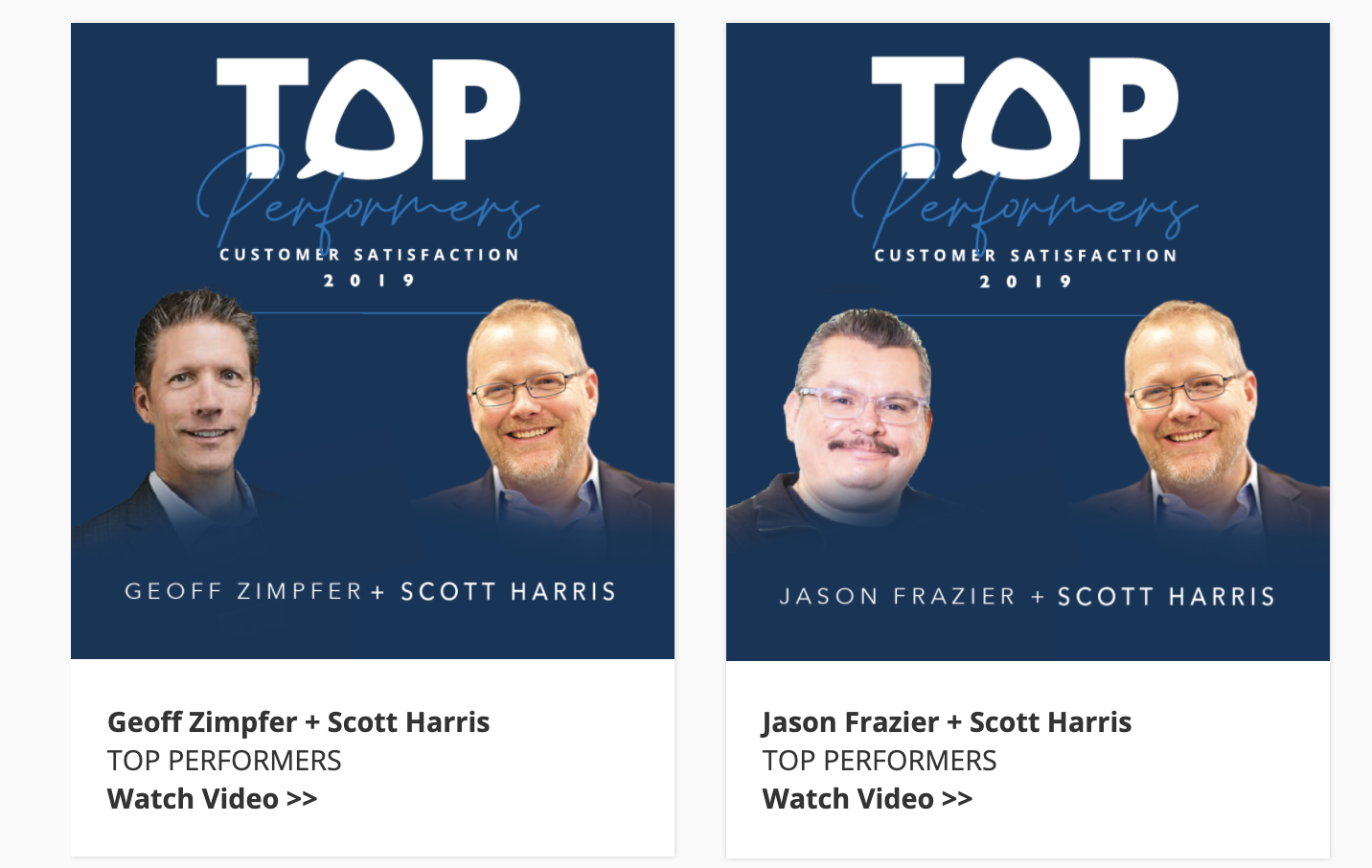 8
Website Banners:
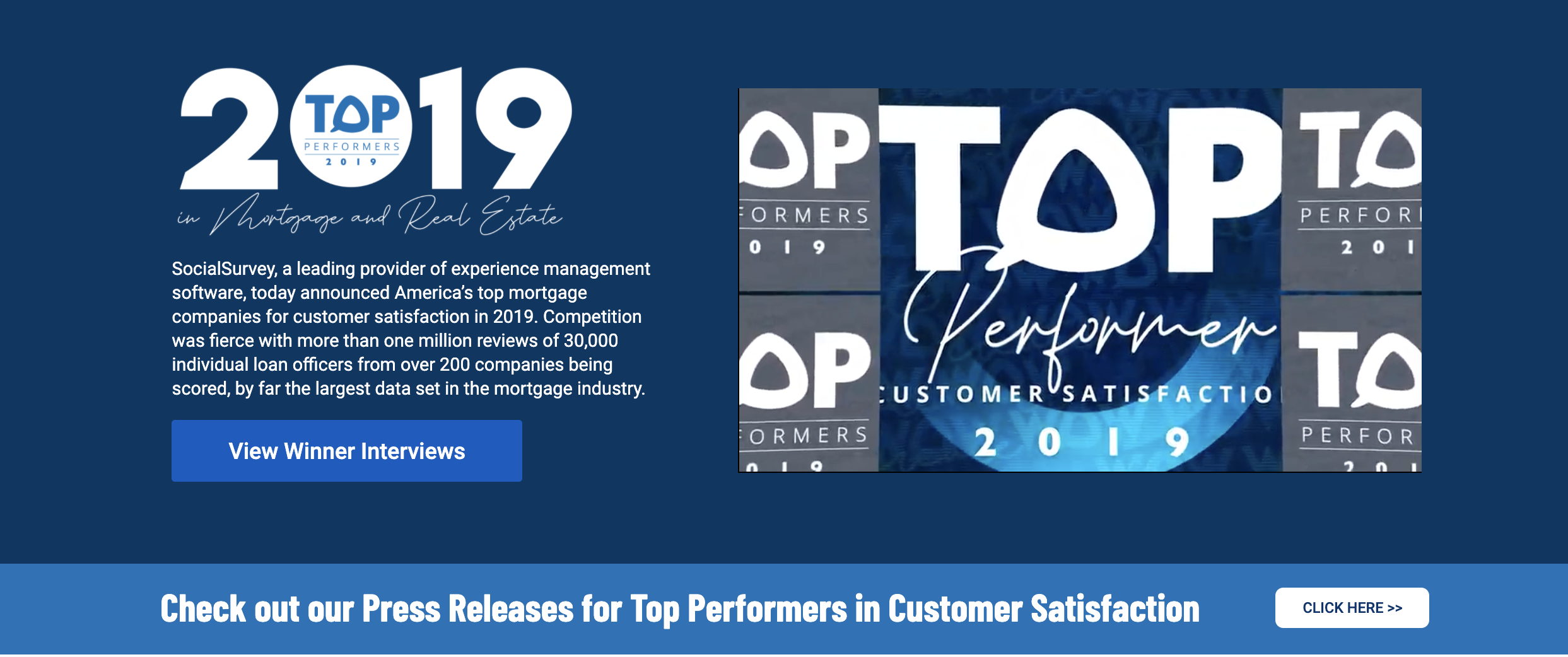 9
Demand Generation:Campaign Collateral
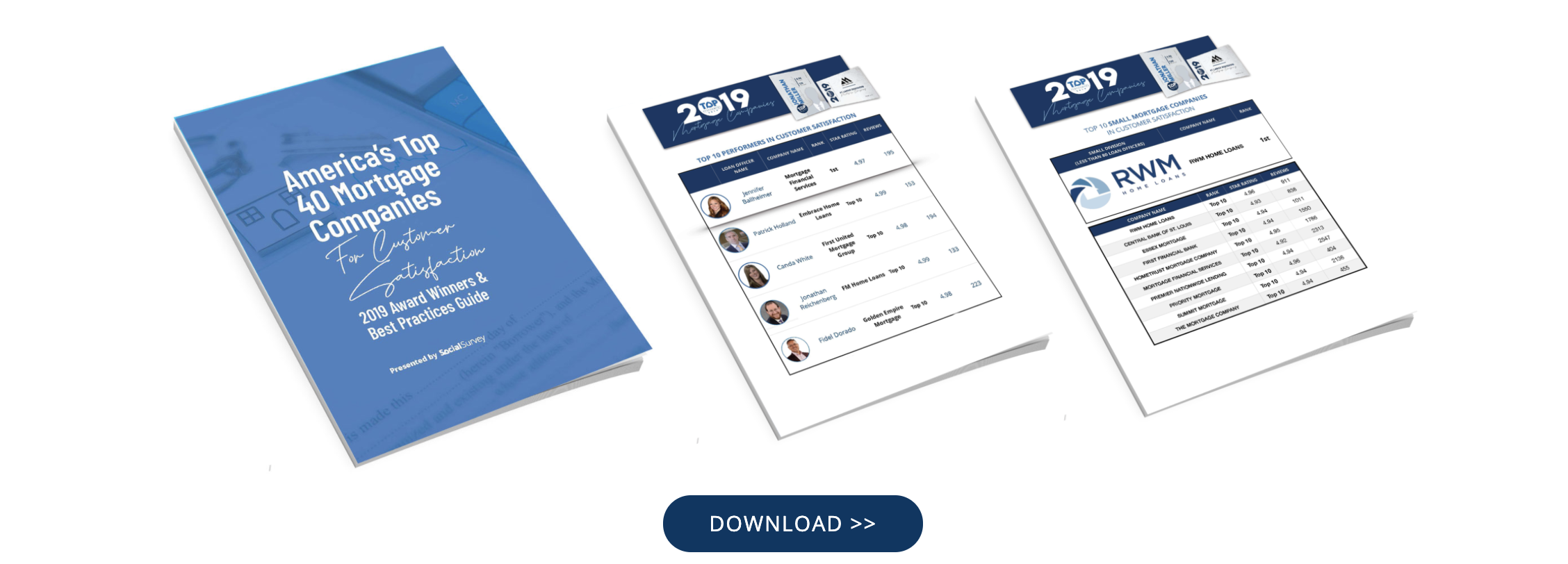 10
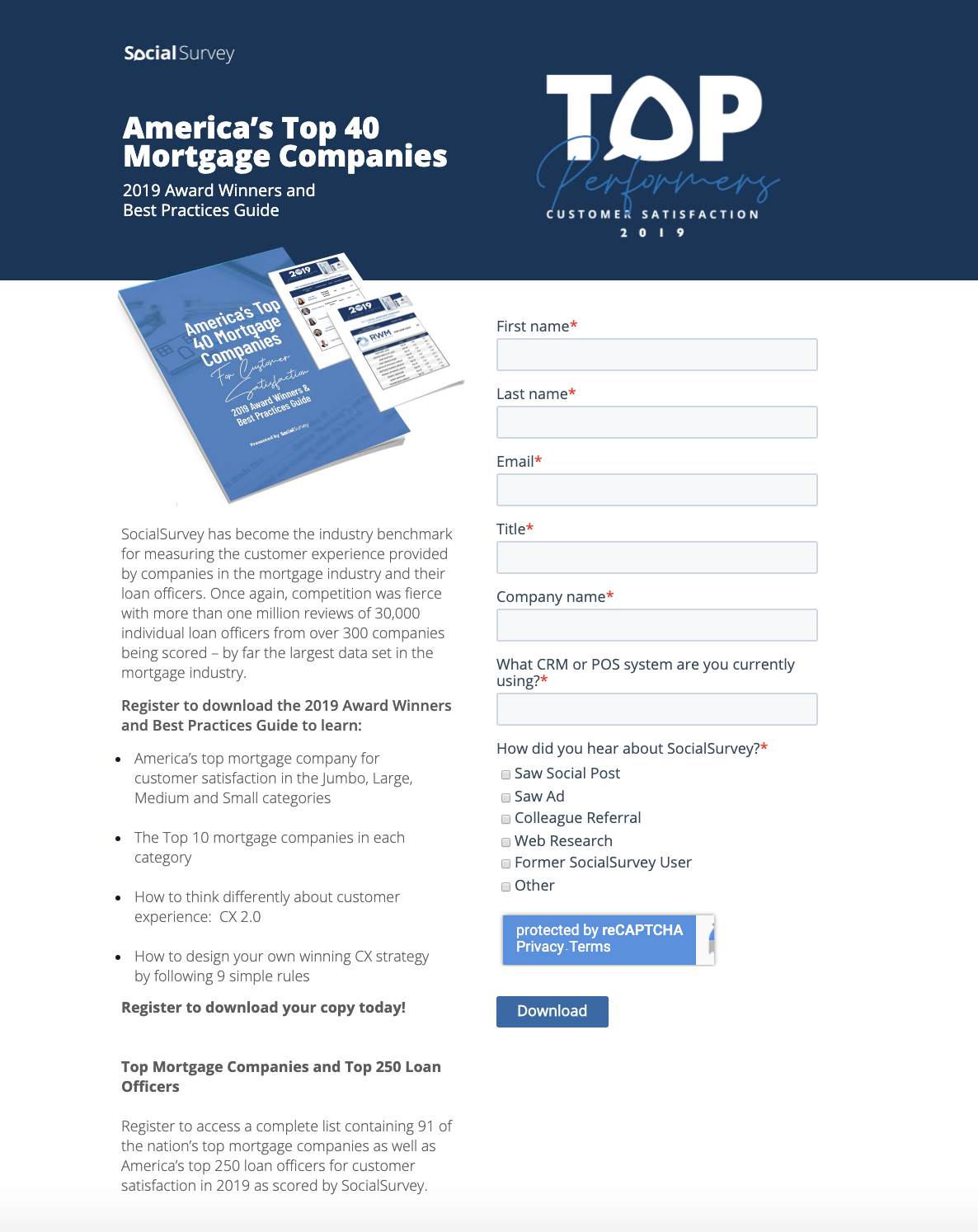 Demand Gen:Lead Forms
11
Demand Generation:Winner Videos
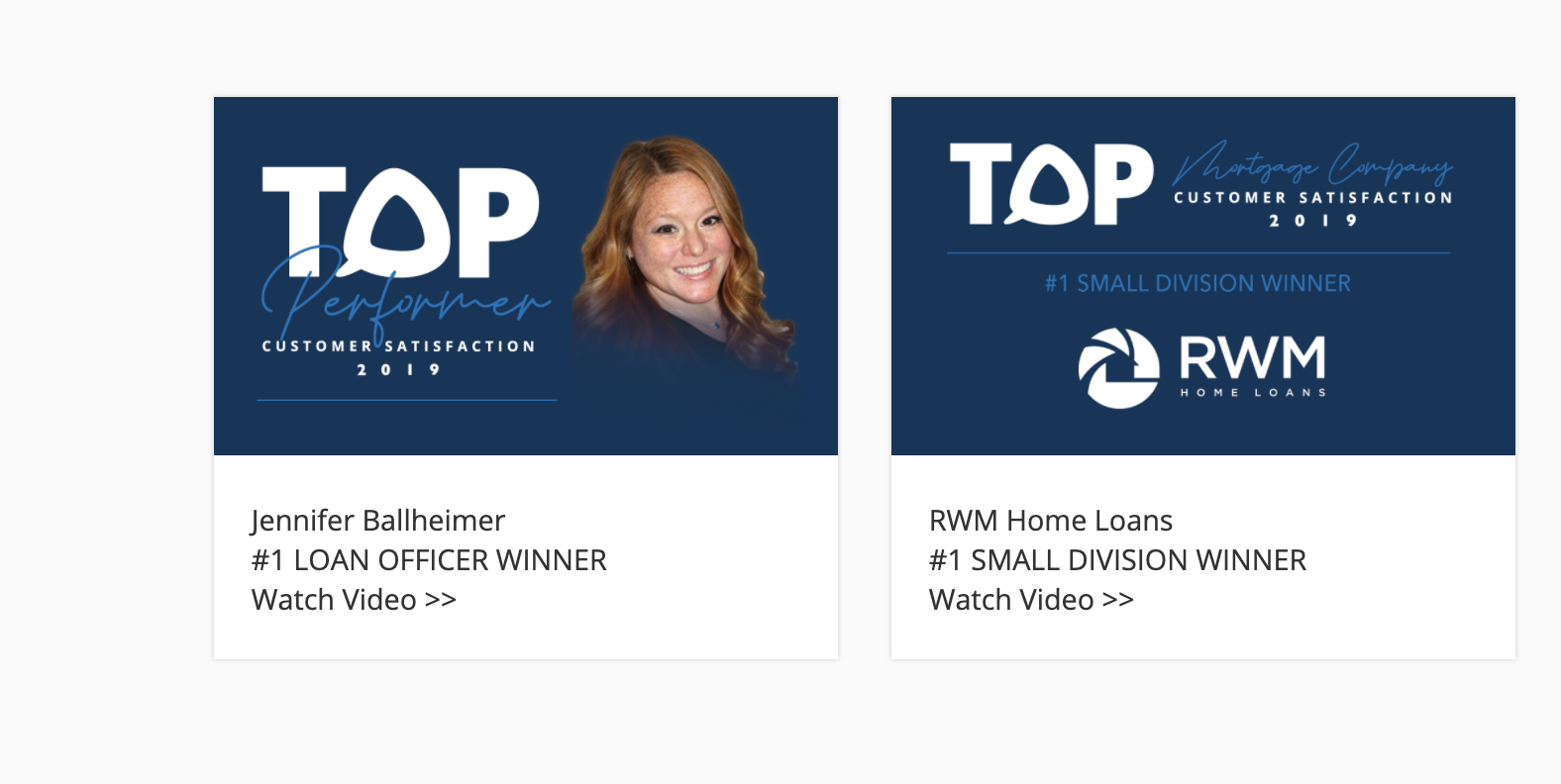 12
Social Buzz:
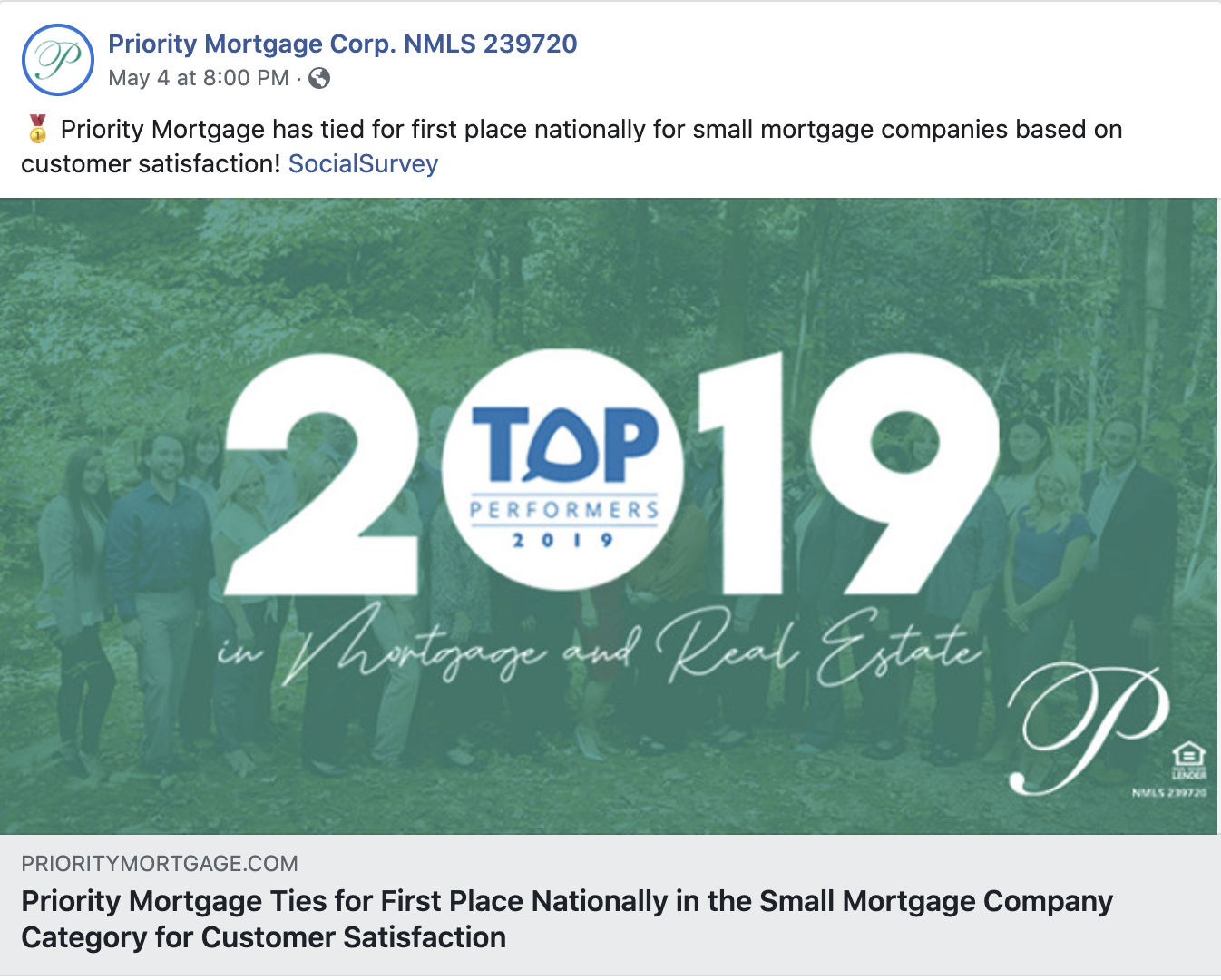 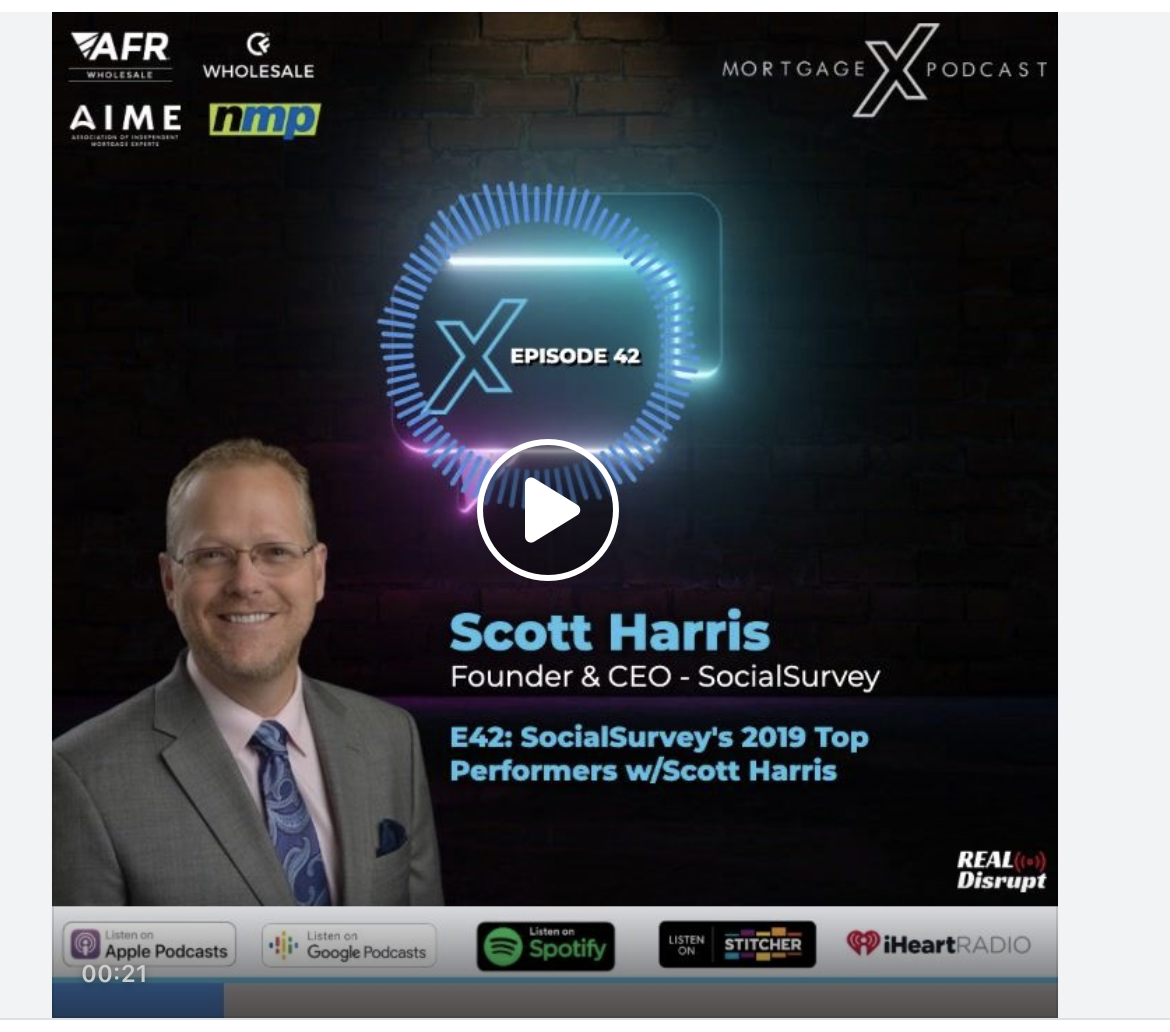 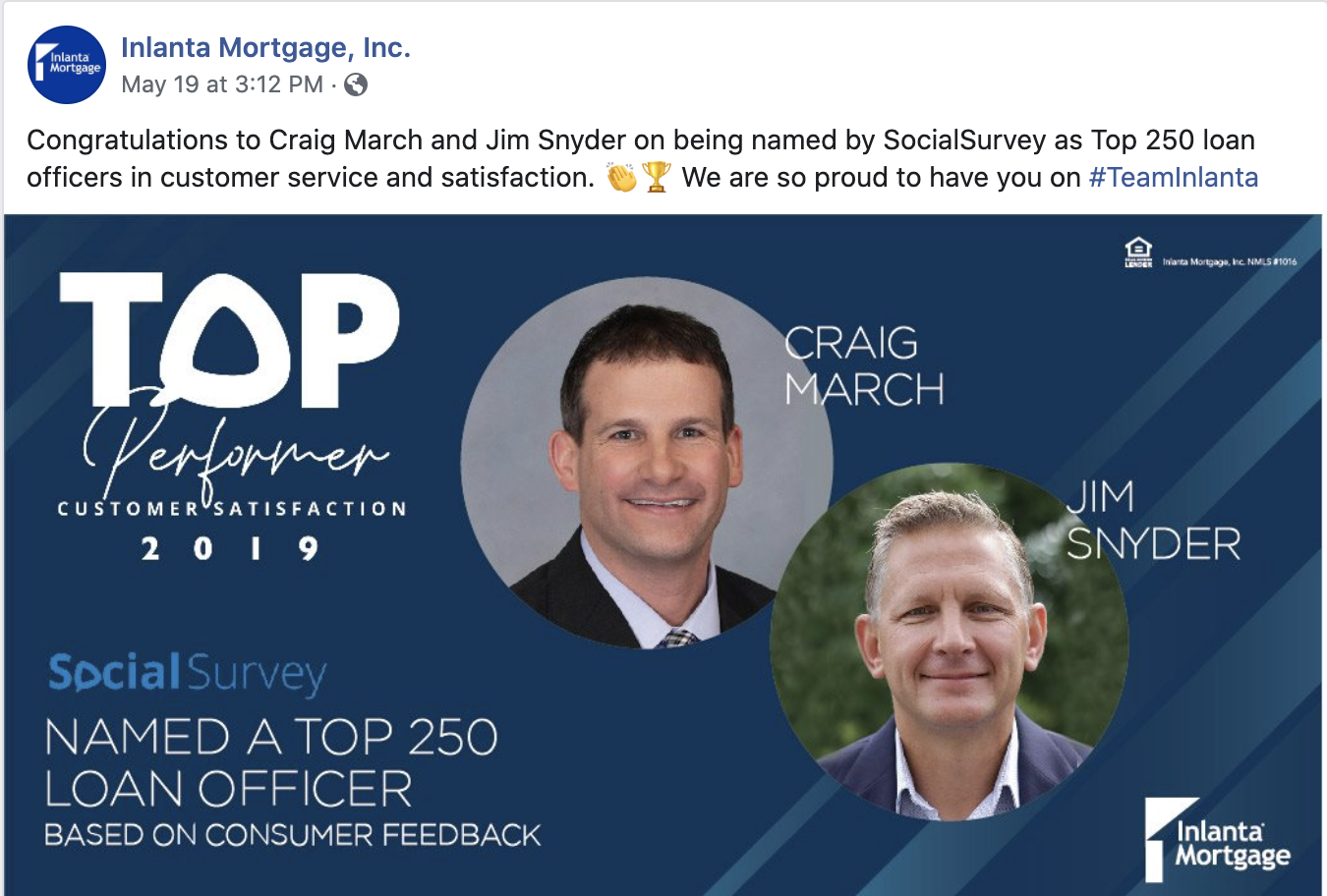 13
Social Buzz:
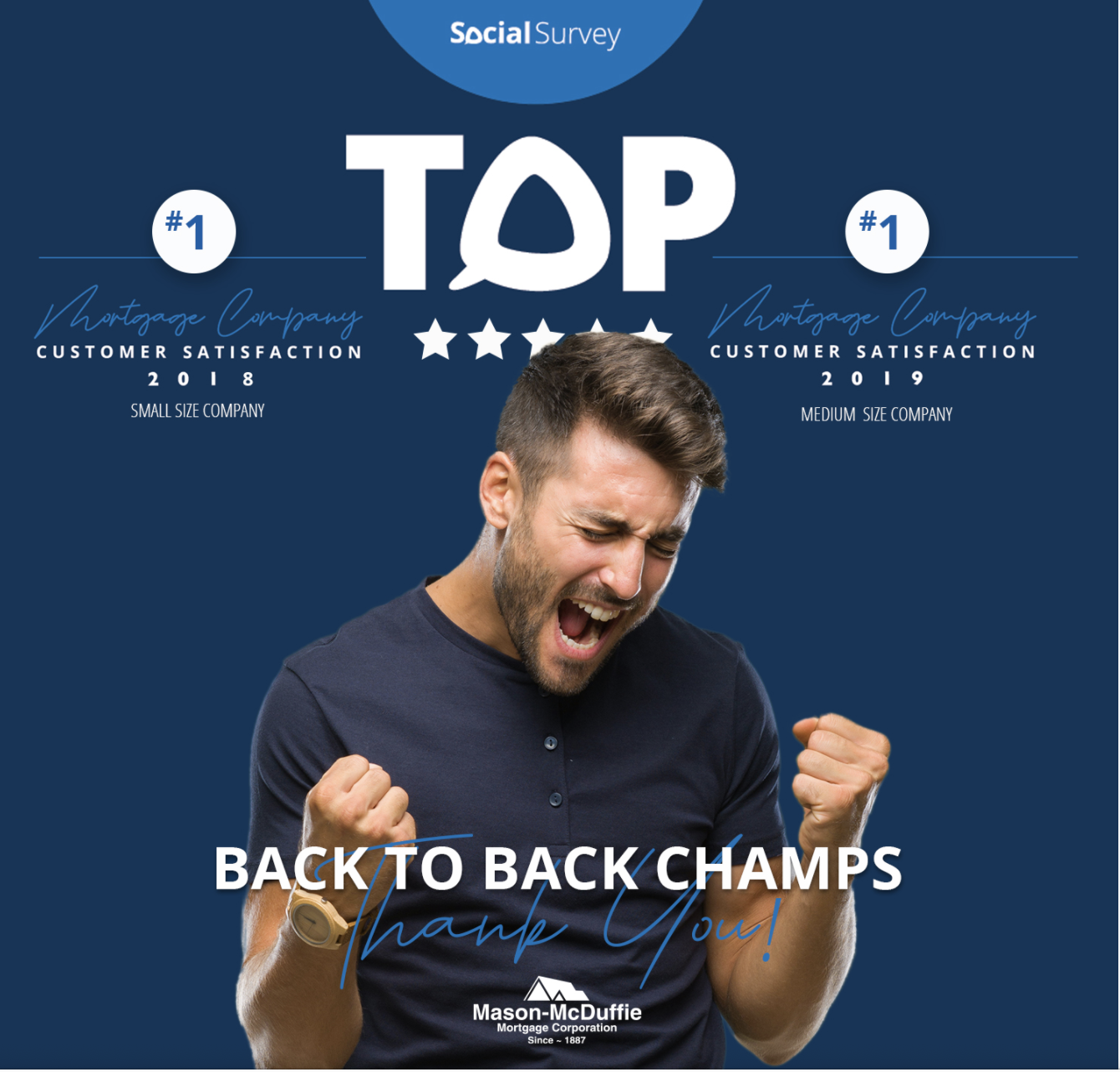 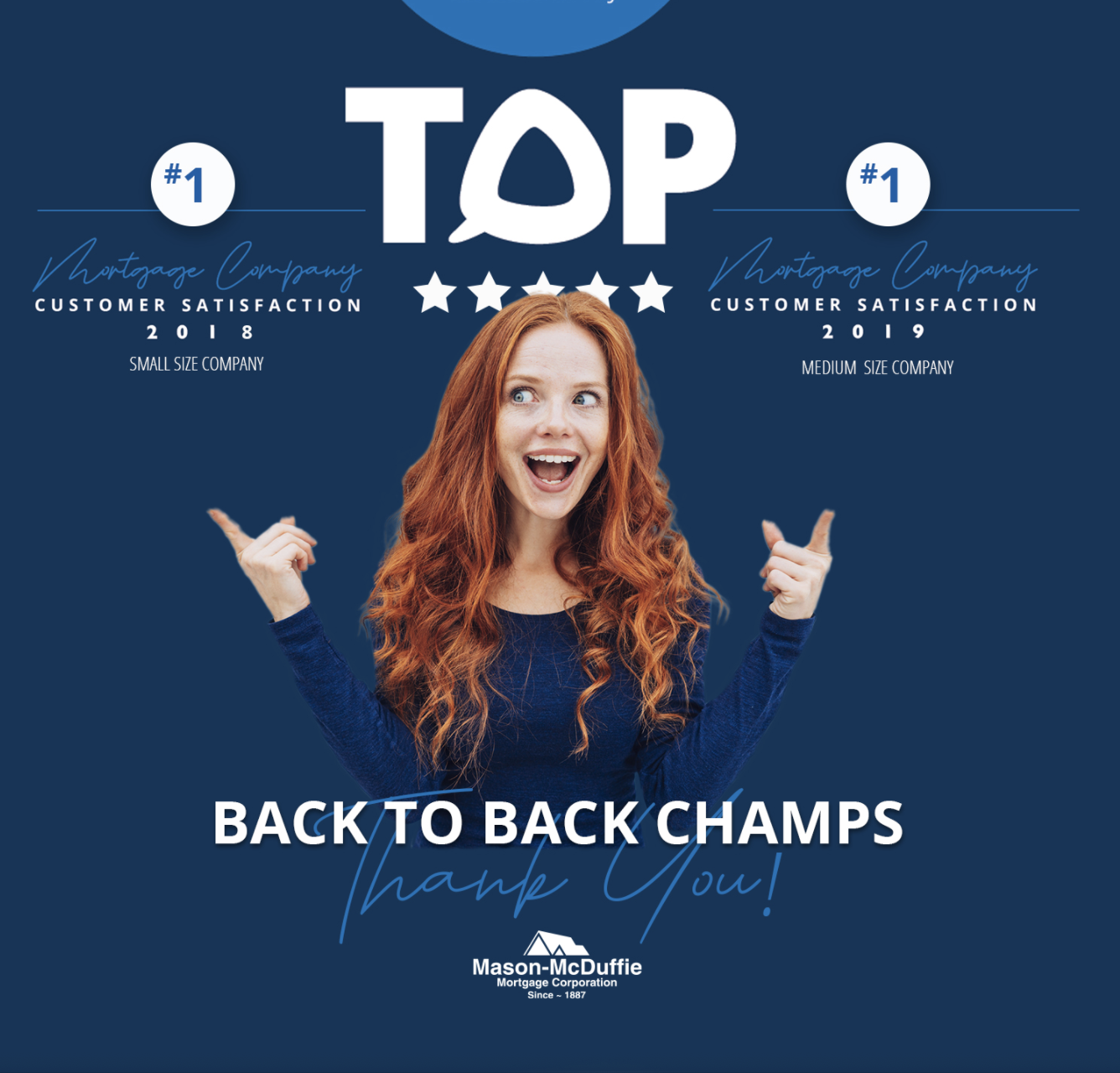 14
Social Buzz:
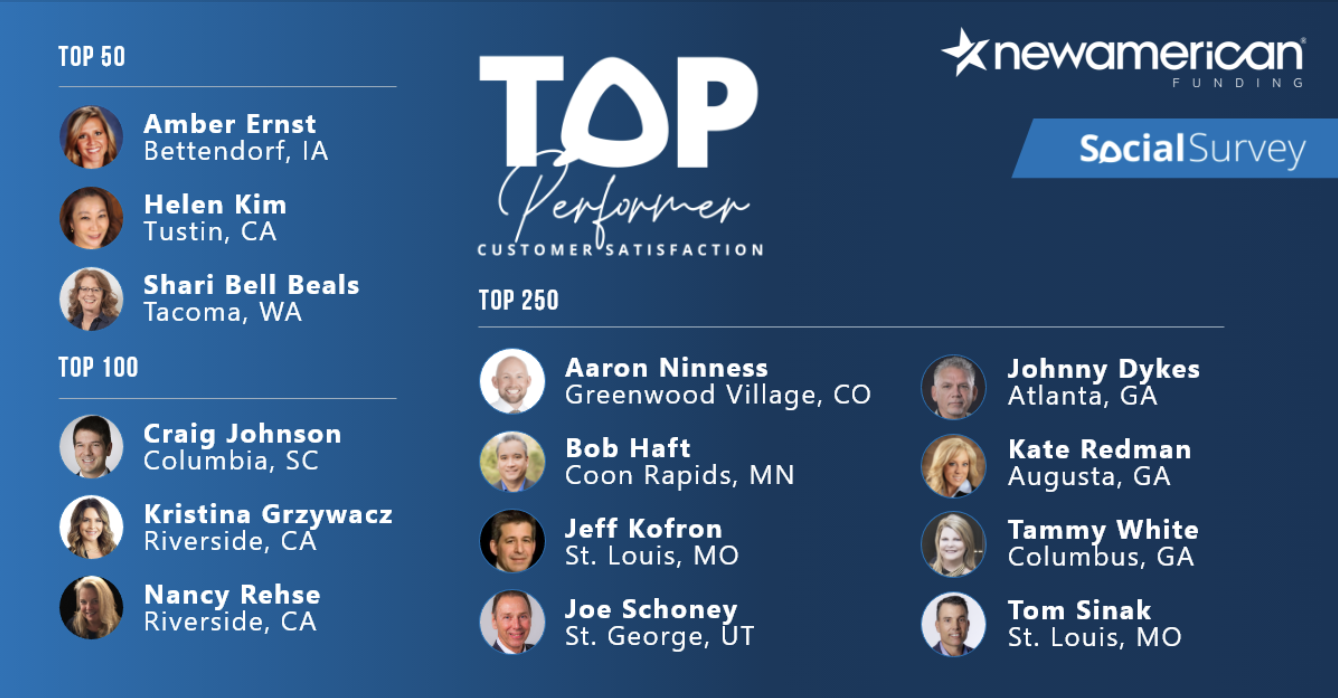 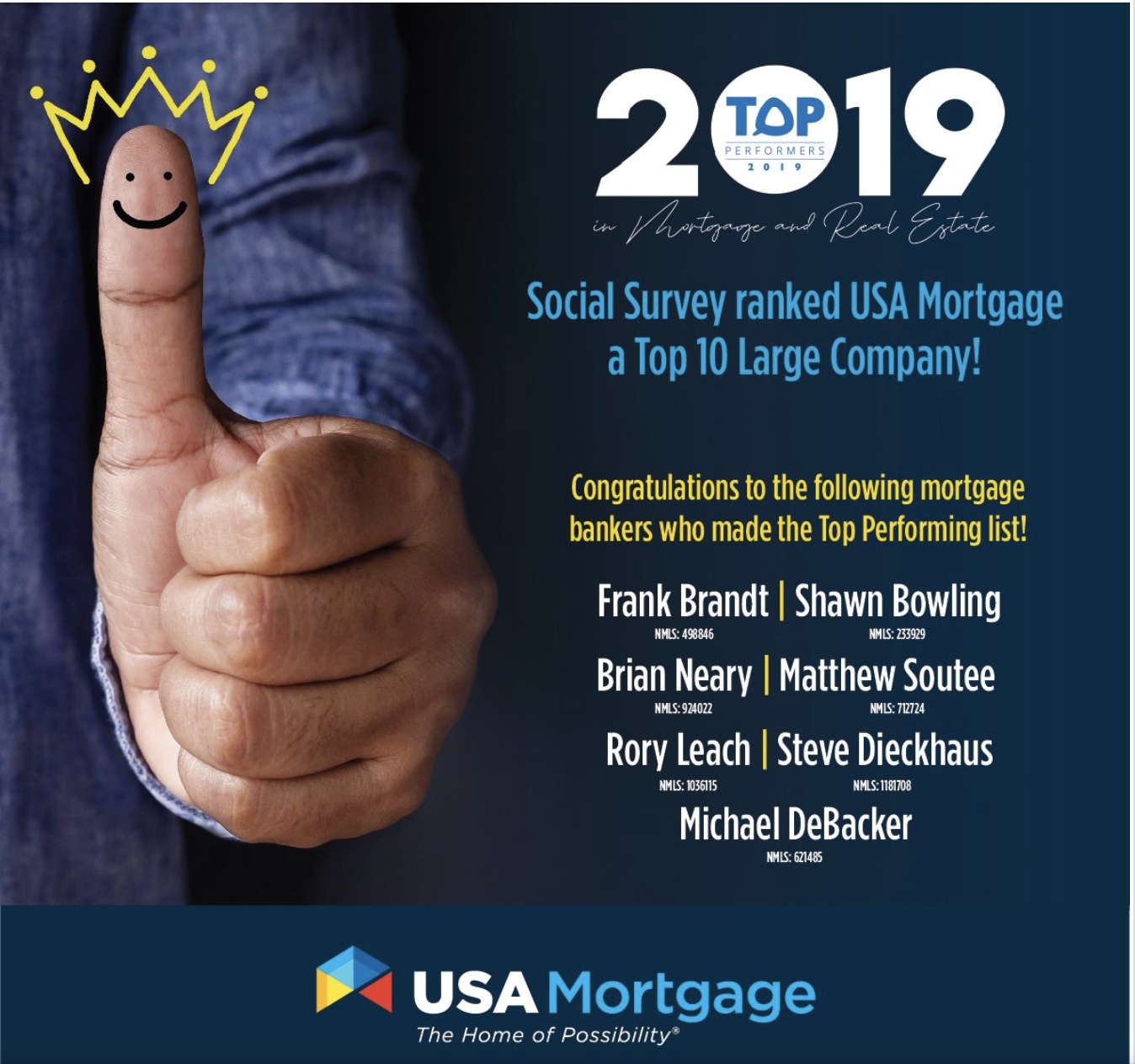 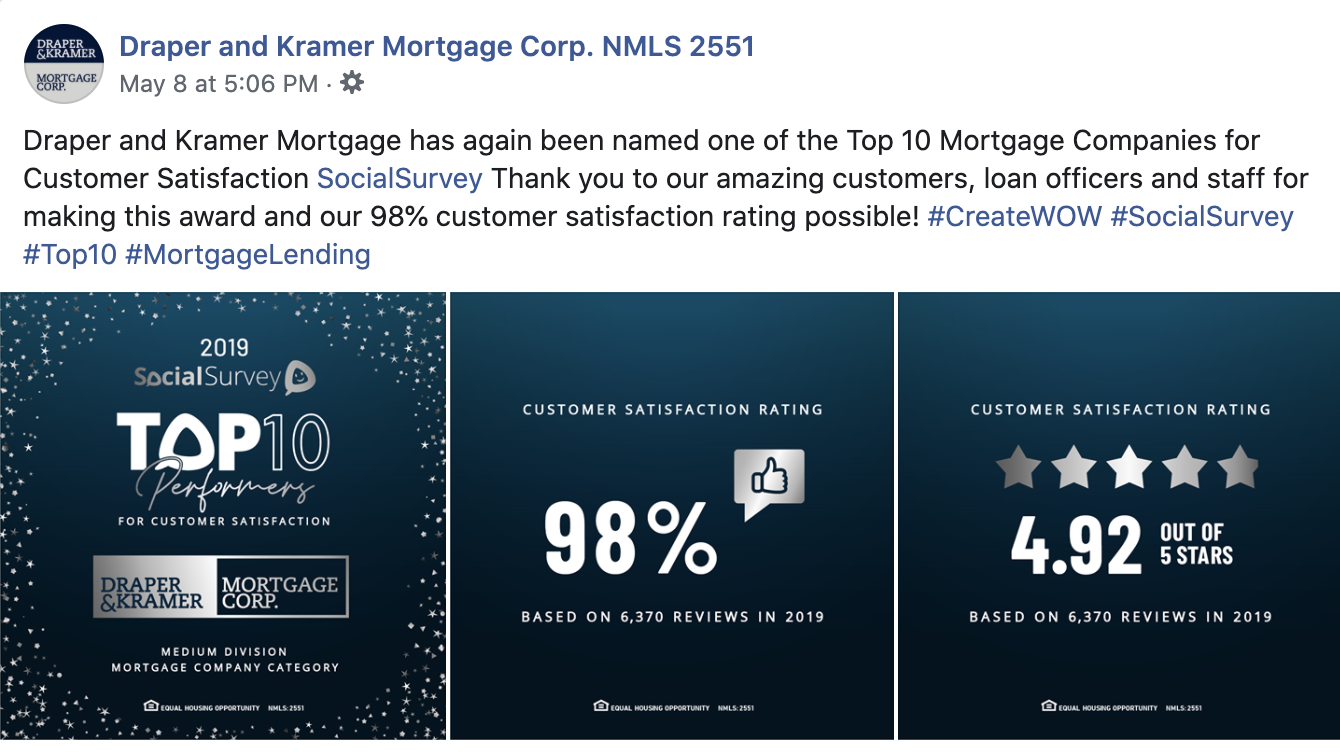 15
Social Buzz:
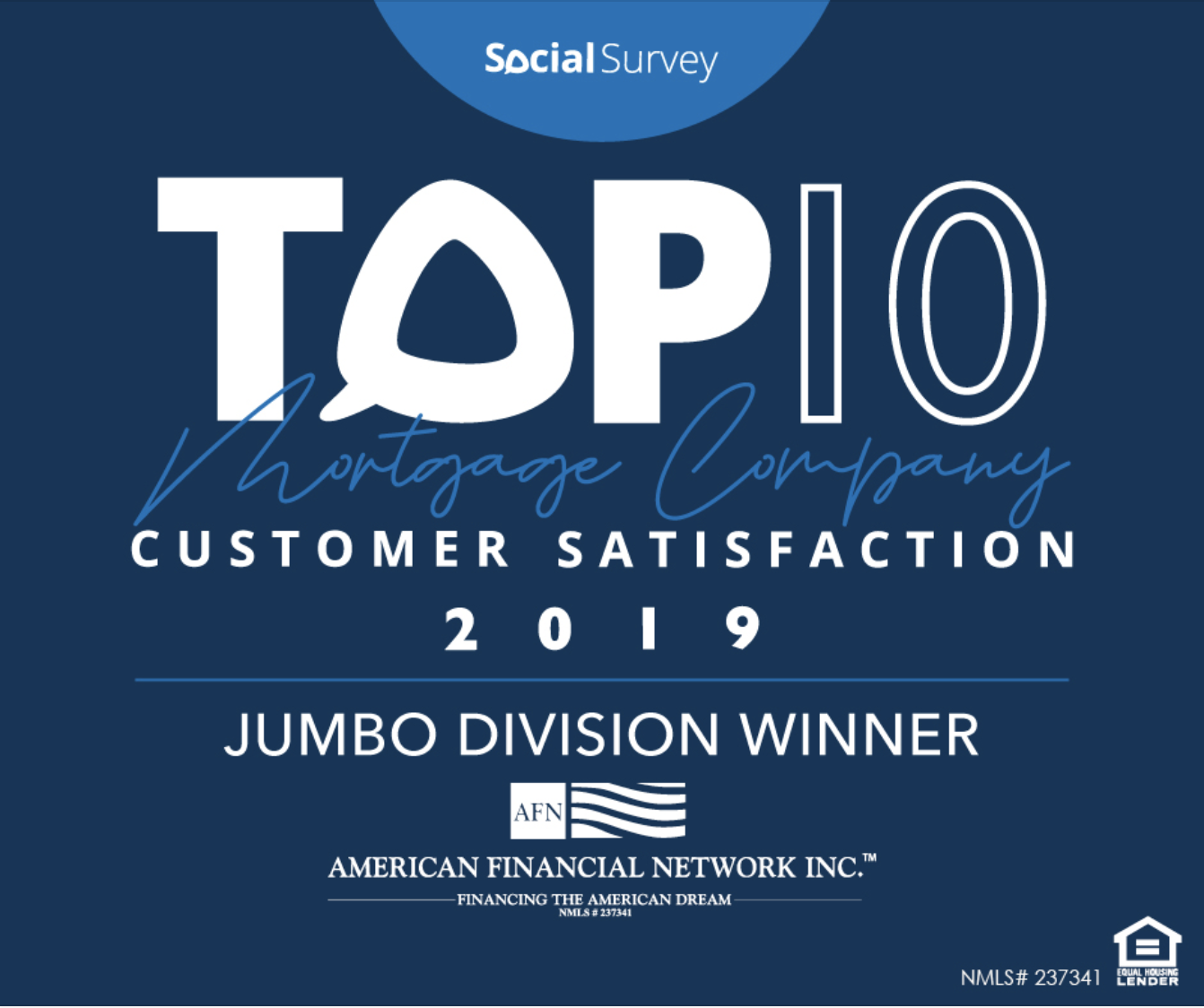 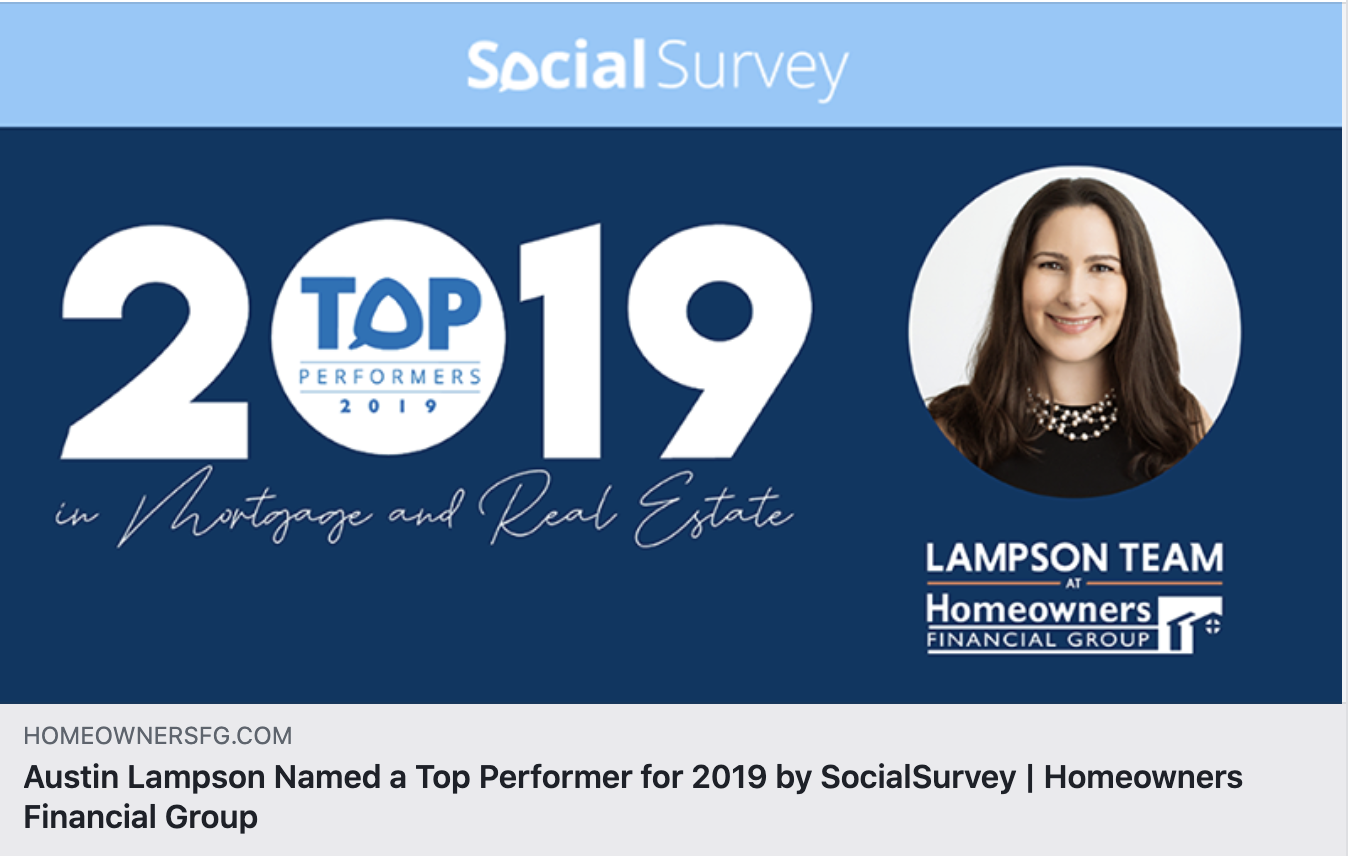 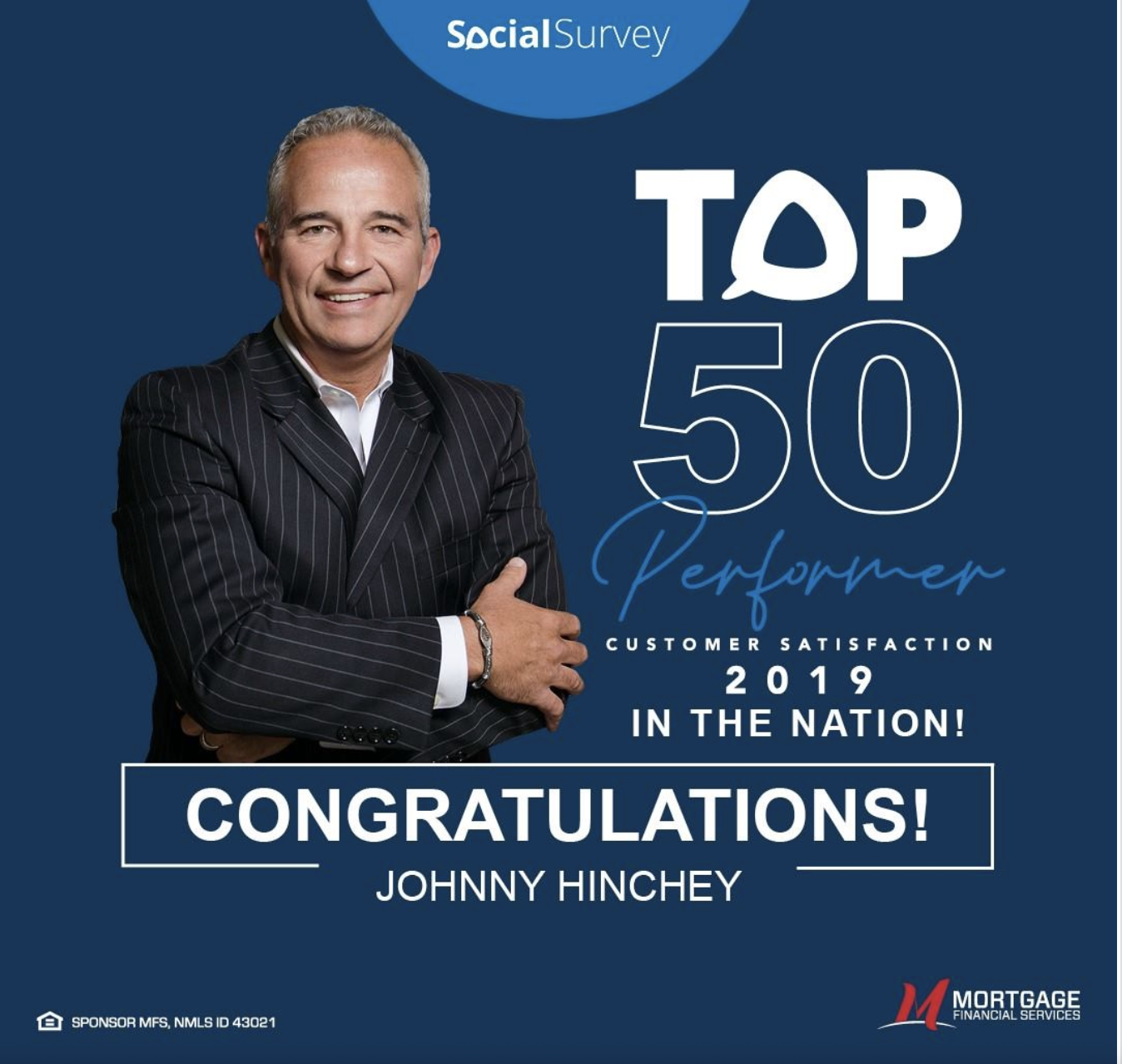 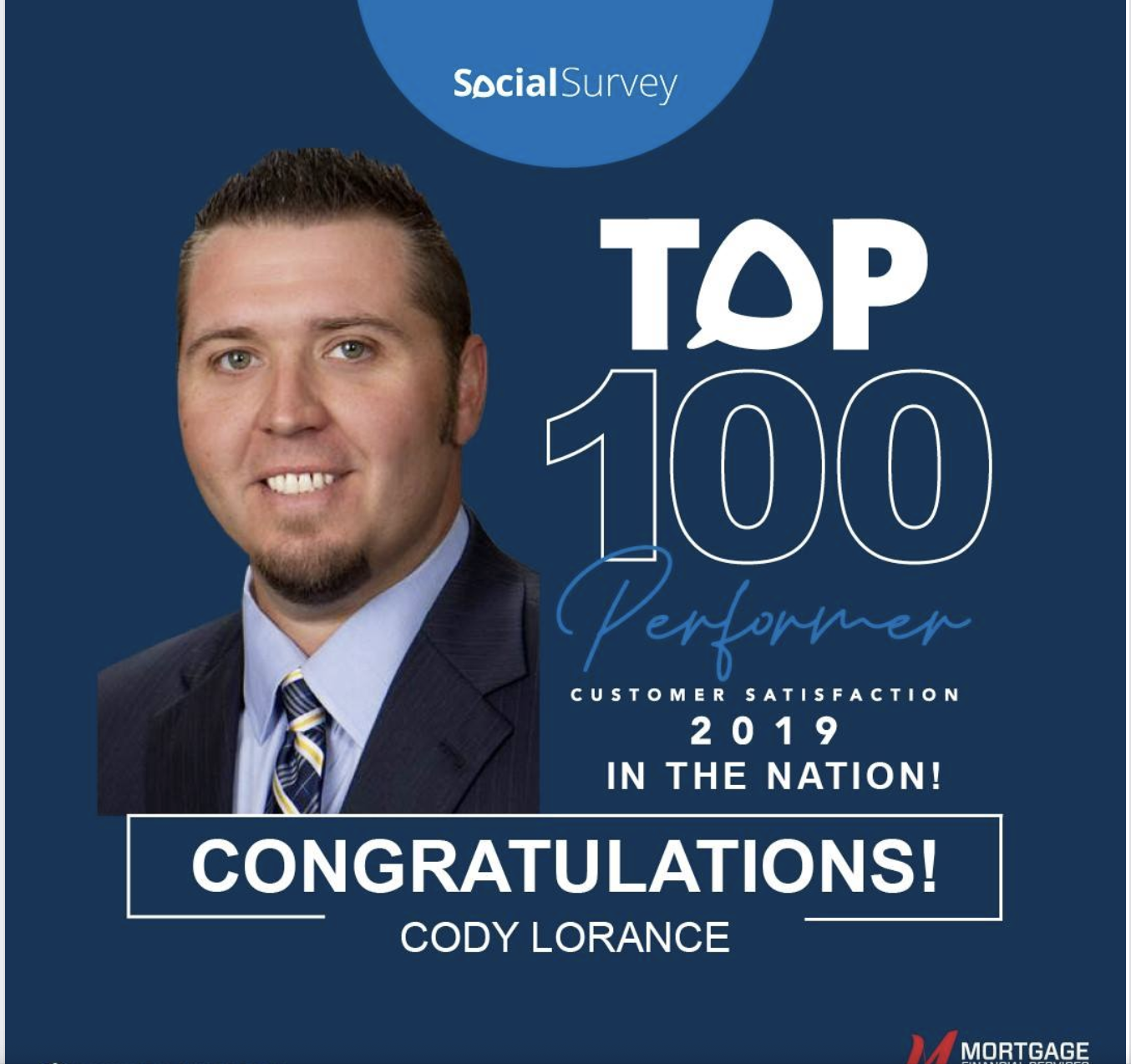 16
Top Performer Campaign Assets:
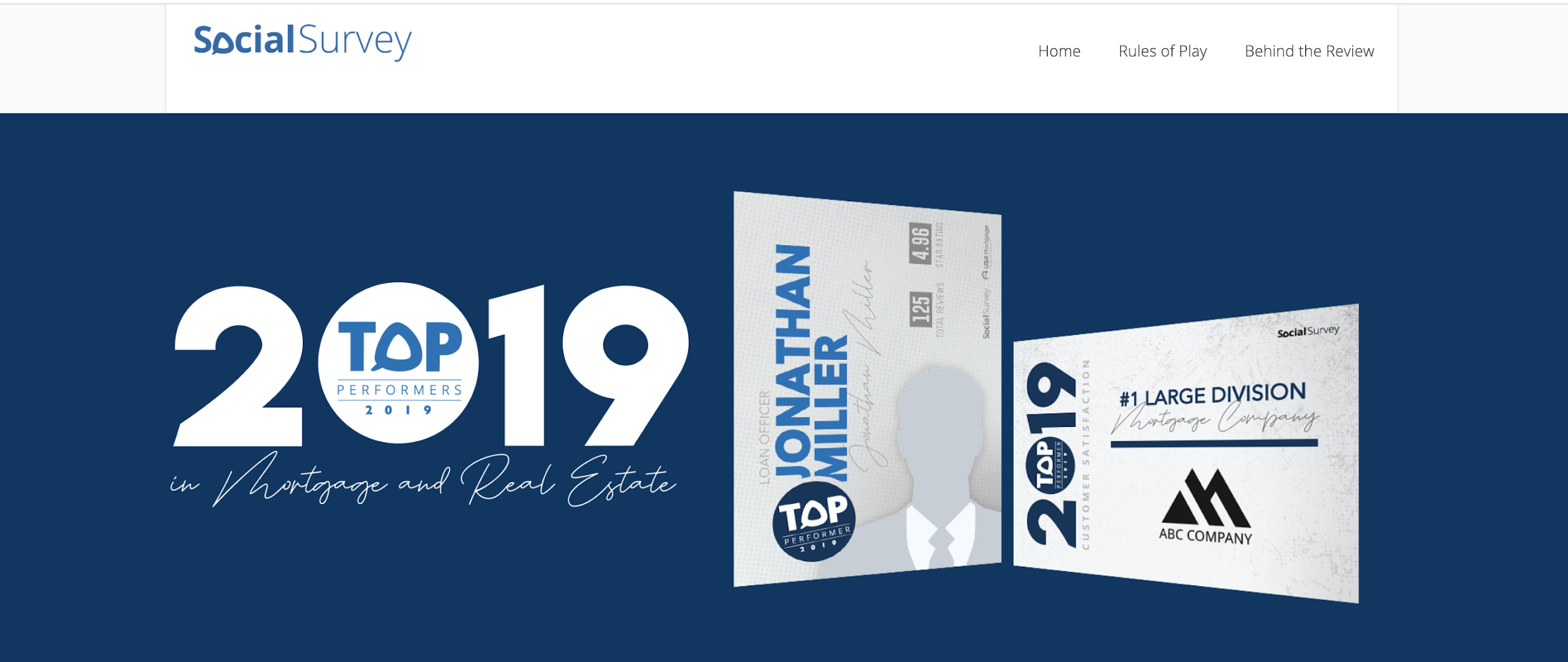 17
Top Performer Campaign Assets for Winners to Promote Program
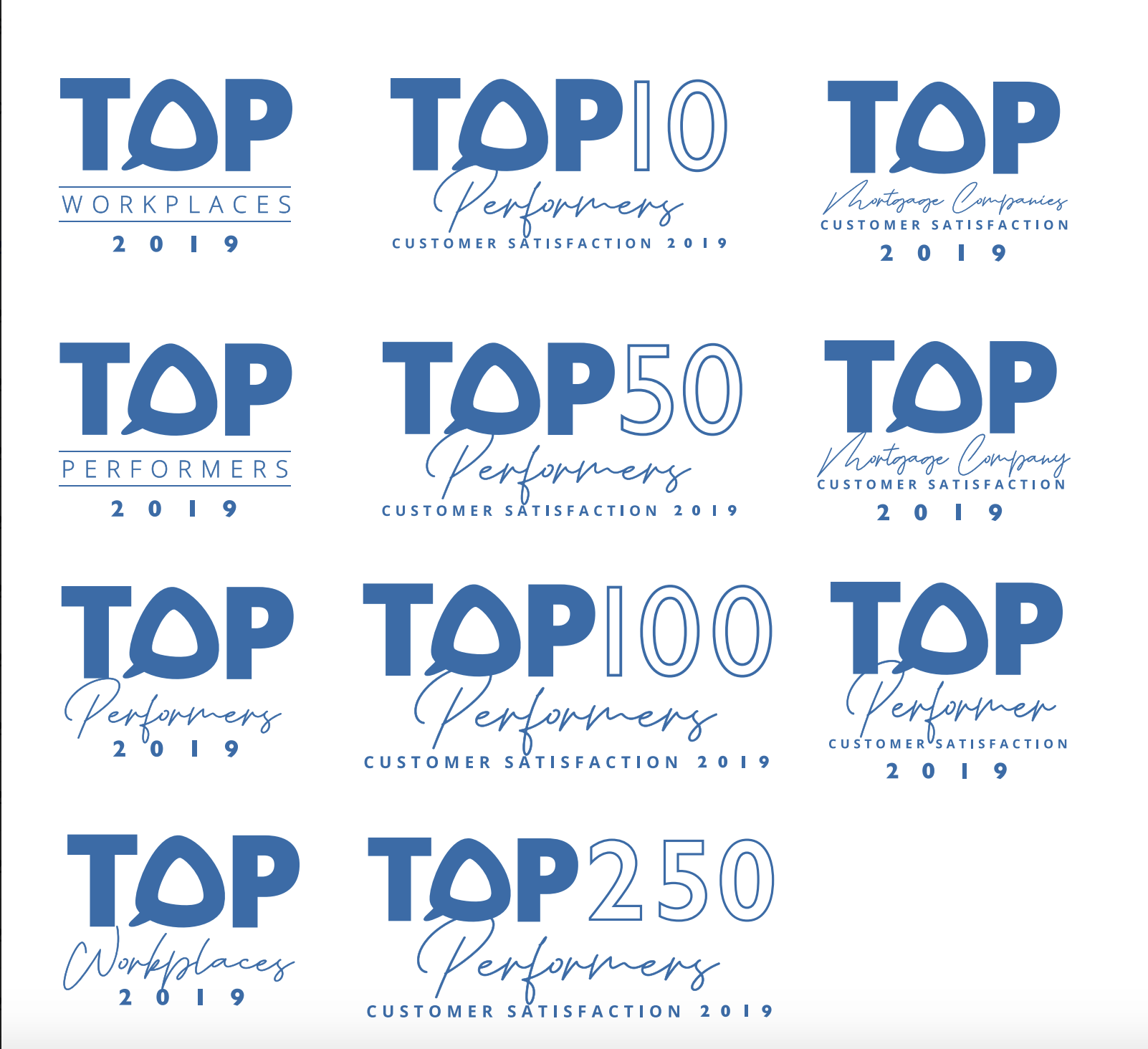 18
Top Performer Campaign Assets for Winners to Promote Program
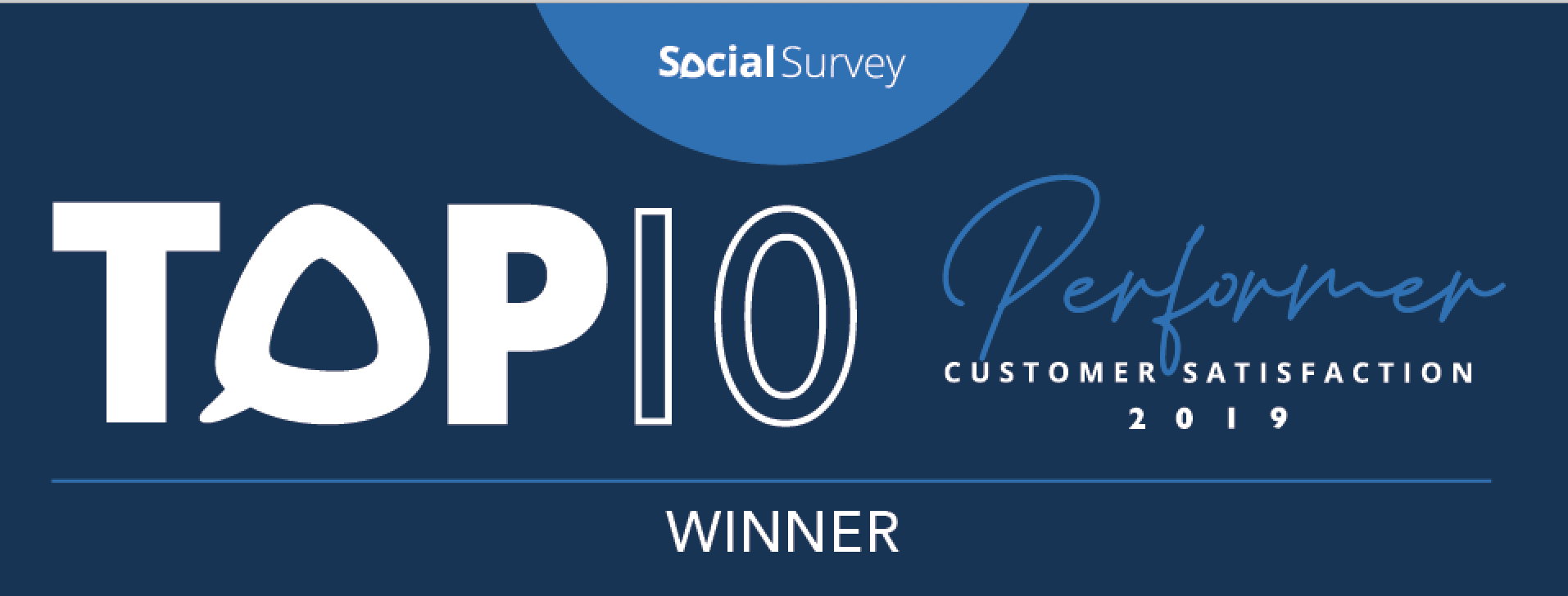 19
Top Performer Campaign Assets for Winners to Promote Program
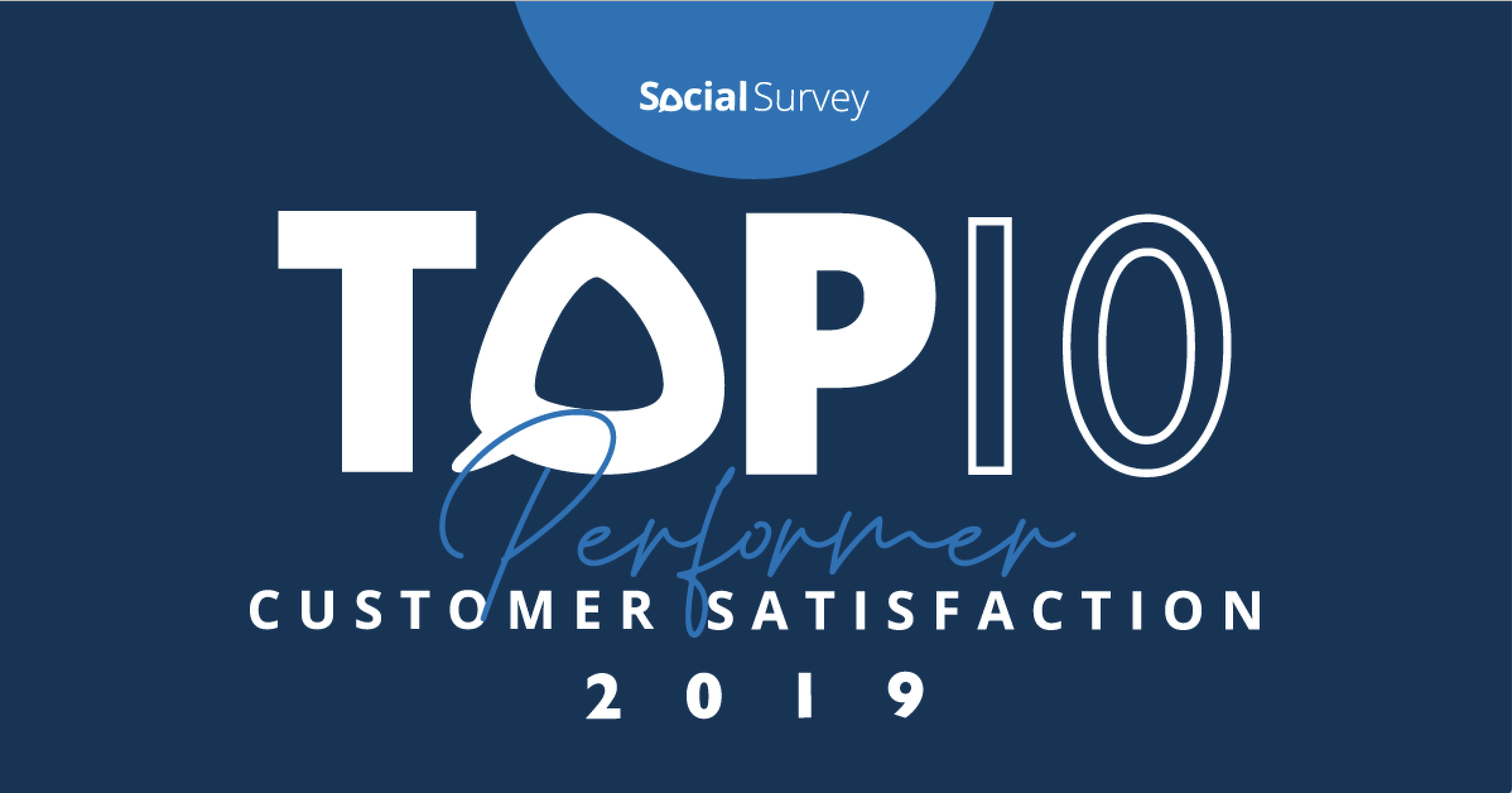 20
Top Performer Campaign:Winner Communications
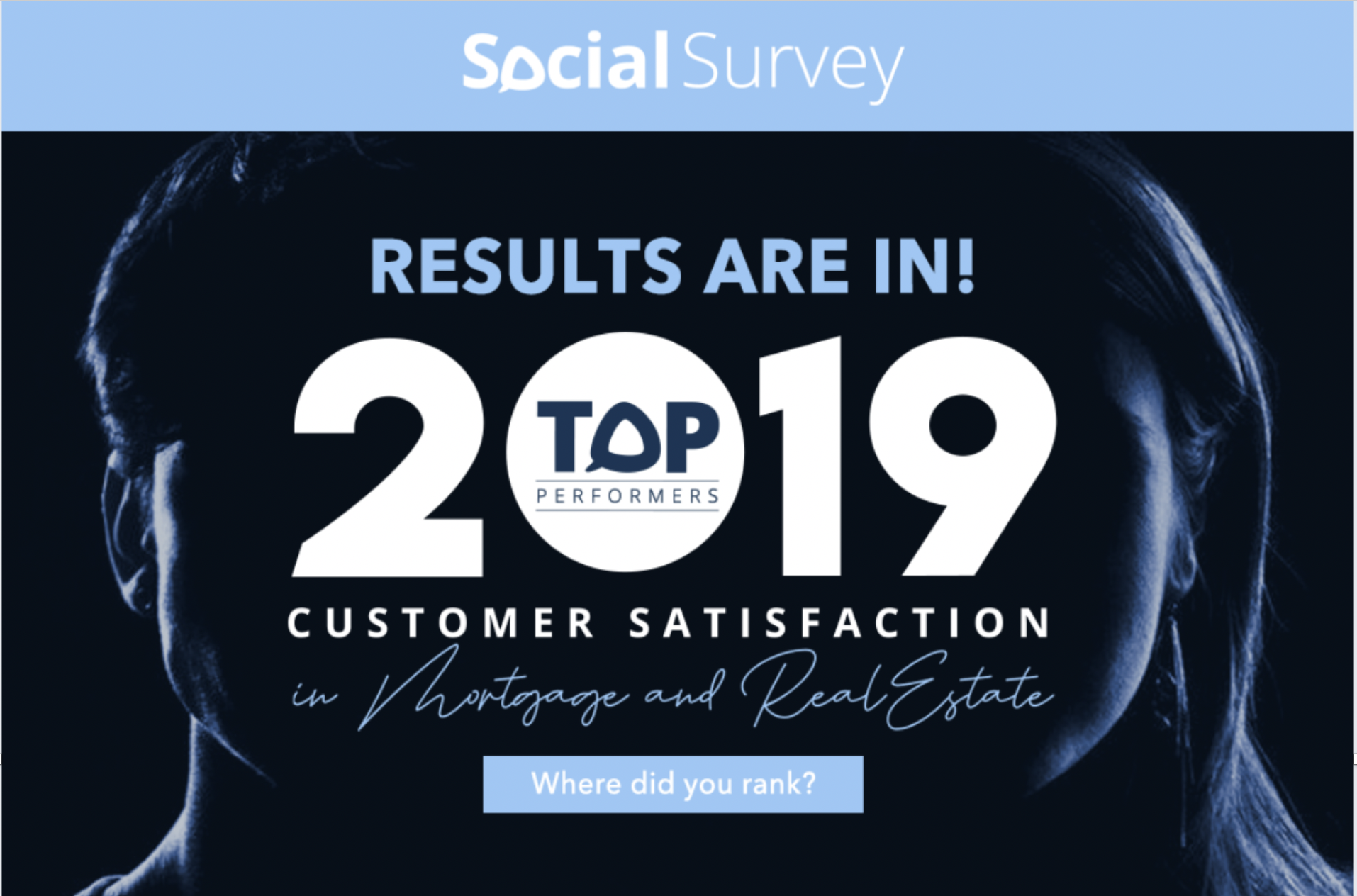 21